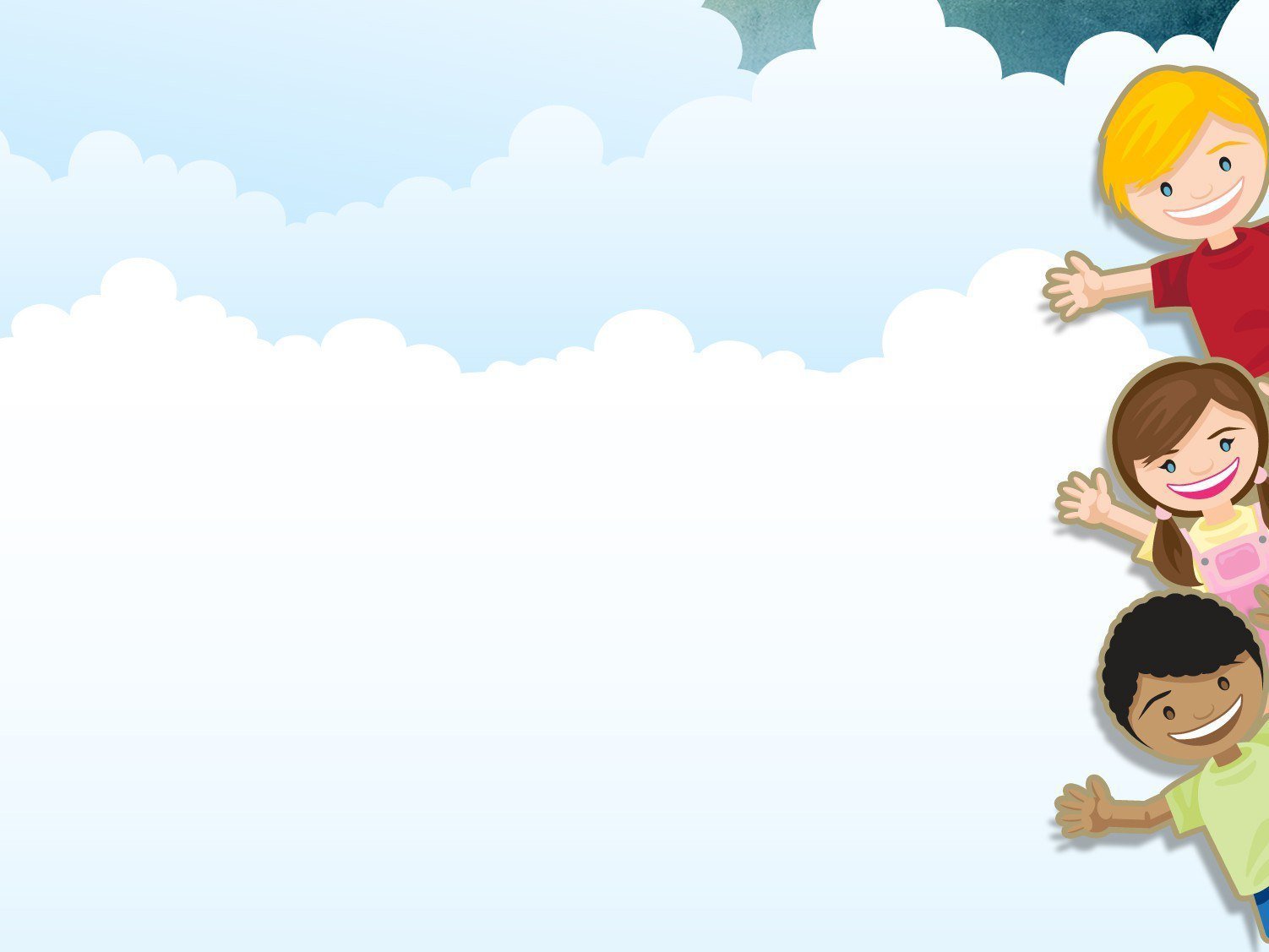 Государственное бюджетное дошкольное образовательное учреждение 
детский сад №19 комбинированного вида 
Василеостровского района Санкт-Петербурга
детско-родительский проект«Моя семья»
Презентацию подготовили 
воспитатели  группы для детей
младшего дошкольного возраста с НОДА
Гриненко Ольга Александровна
Васильева Татьяна Викторовна
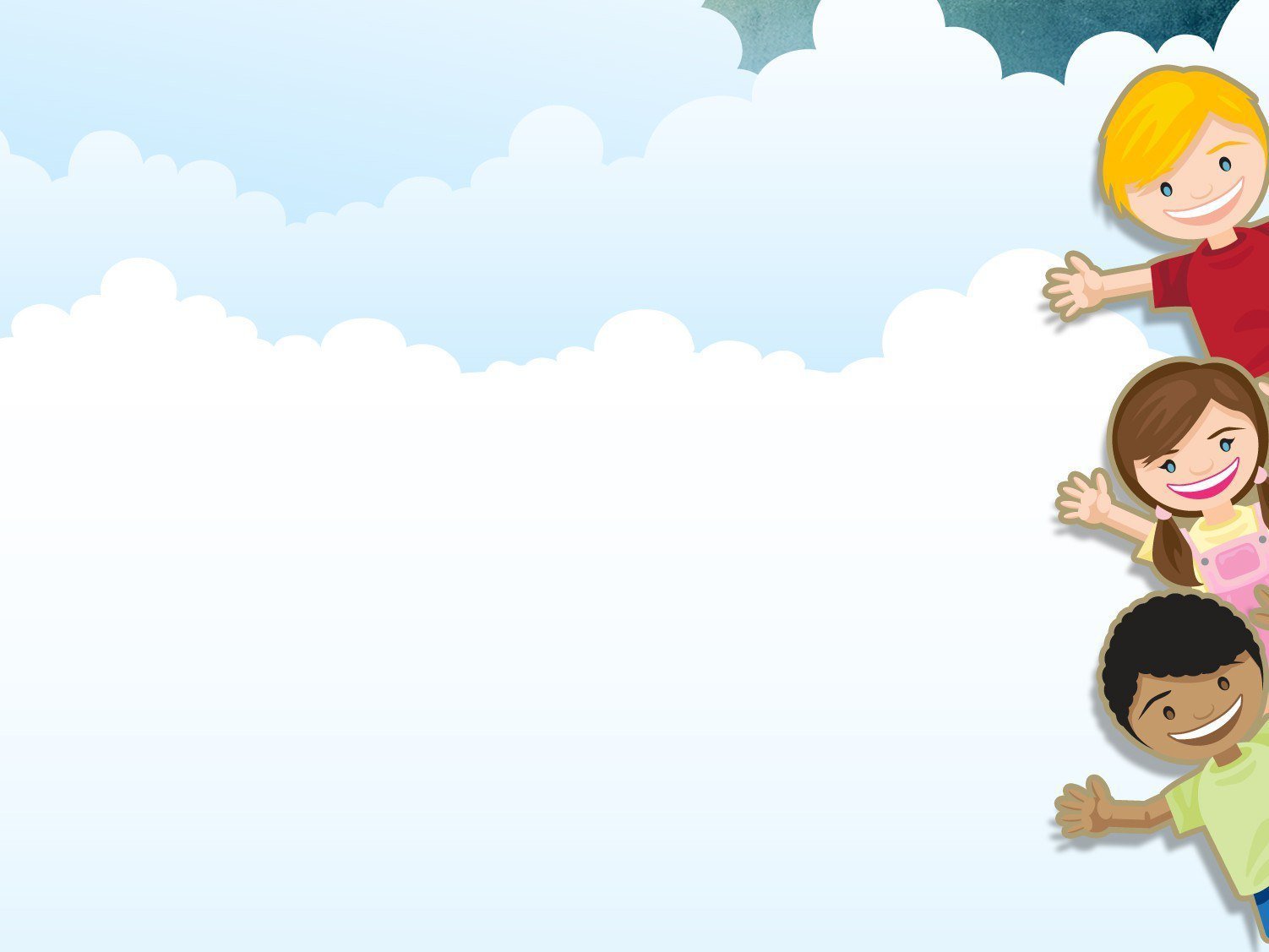 Цель проекта:Формирование у детей младшего дошкольного возраста представление о семье, членах семьи, семейных традициях.
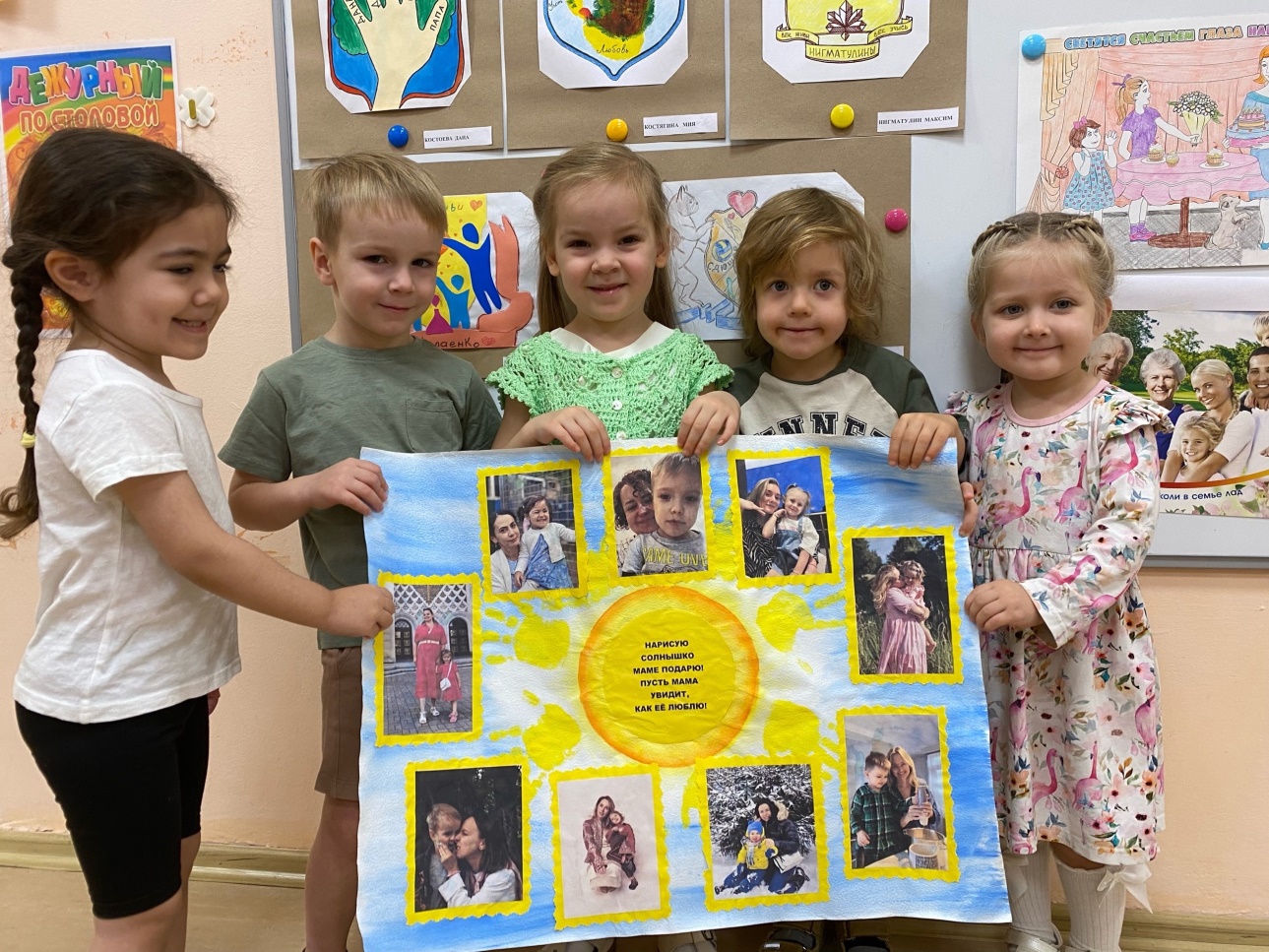 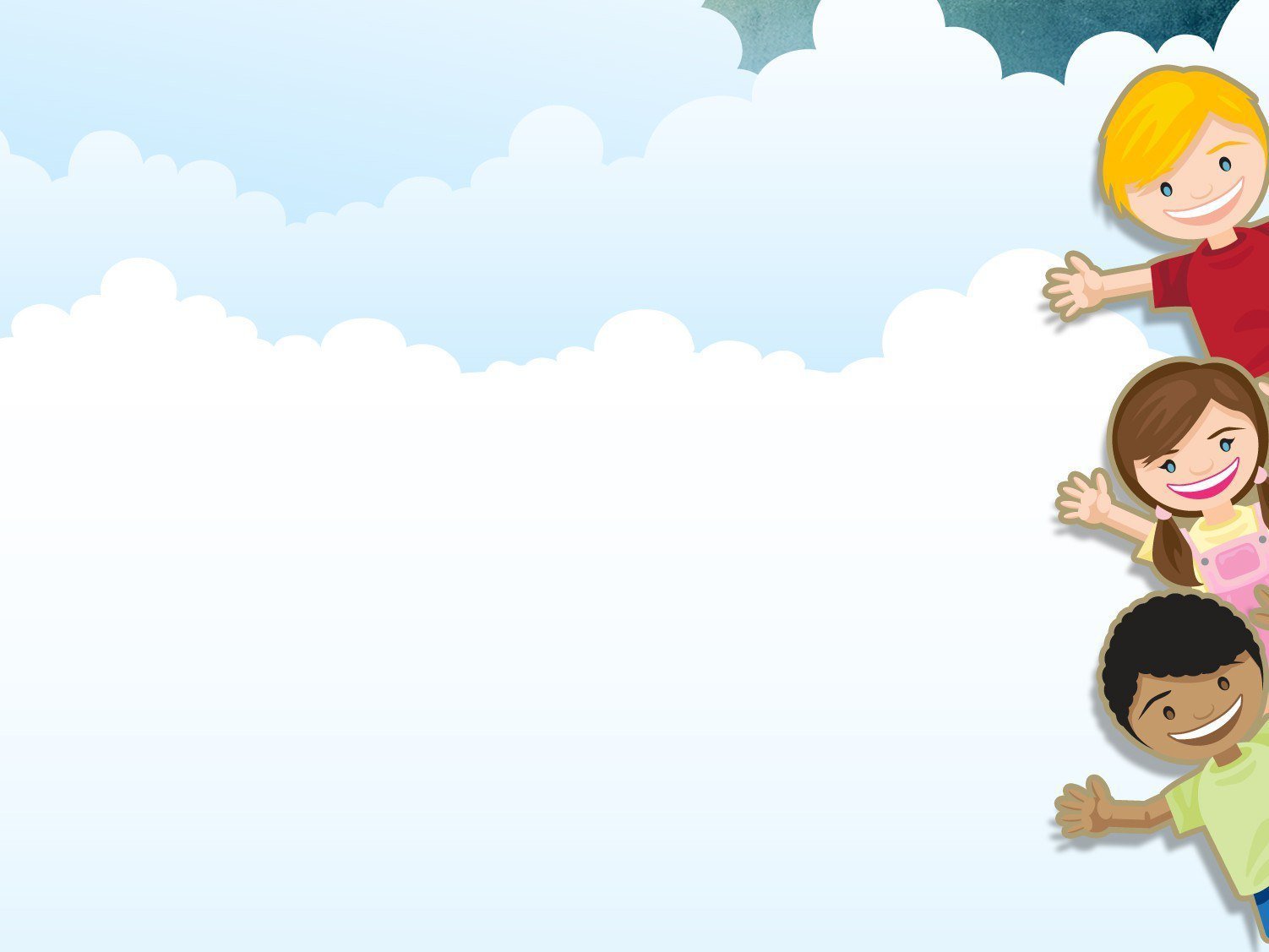 Задачи:            Образовательные:•	Познакомить  детей с понятием «семейные ценности».•	Закрепить понятия «семья», «члены семьи», «фамилия».•	Формировать у детей умение слушать и понимать    художественный текст.•	Обогащать и расширять словарный запас детей.•	Формировать умение применять свои знания в беседе.                 Развивающие:•	Развивать коммуникативные навыки детей.•	Развивать творческие способности, мелкую моторику, фантазию и образное мышление.                Воспитательные:•	Воспитывать умение слушать и понимать литературные произведения, эмоционально откликаться на них.•	Воспитывать любовь и уважение к членам семьи, учить проявлять заботу о родных людях.•	Привлечь родителей к совместной деятельности с ребёнком в условиях семьи и детского сада.
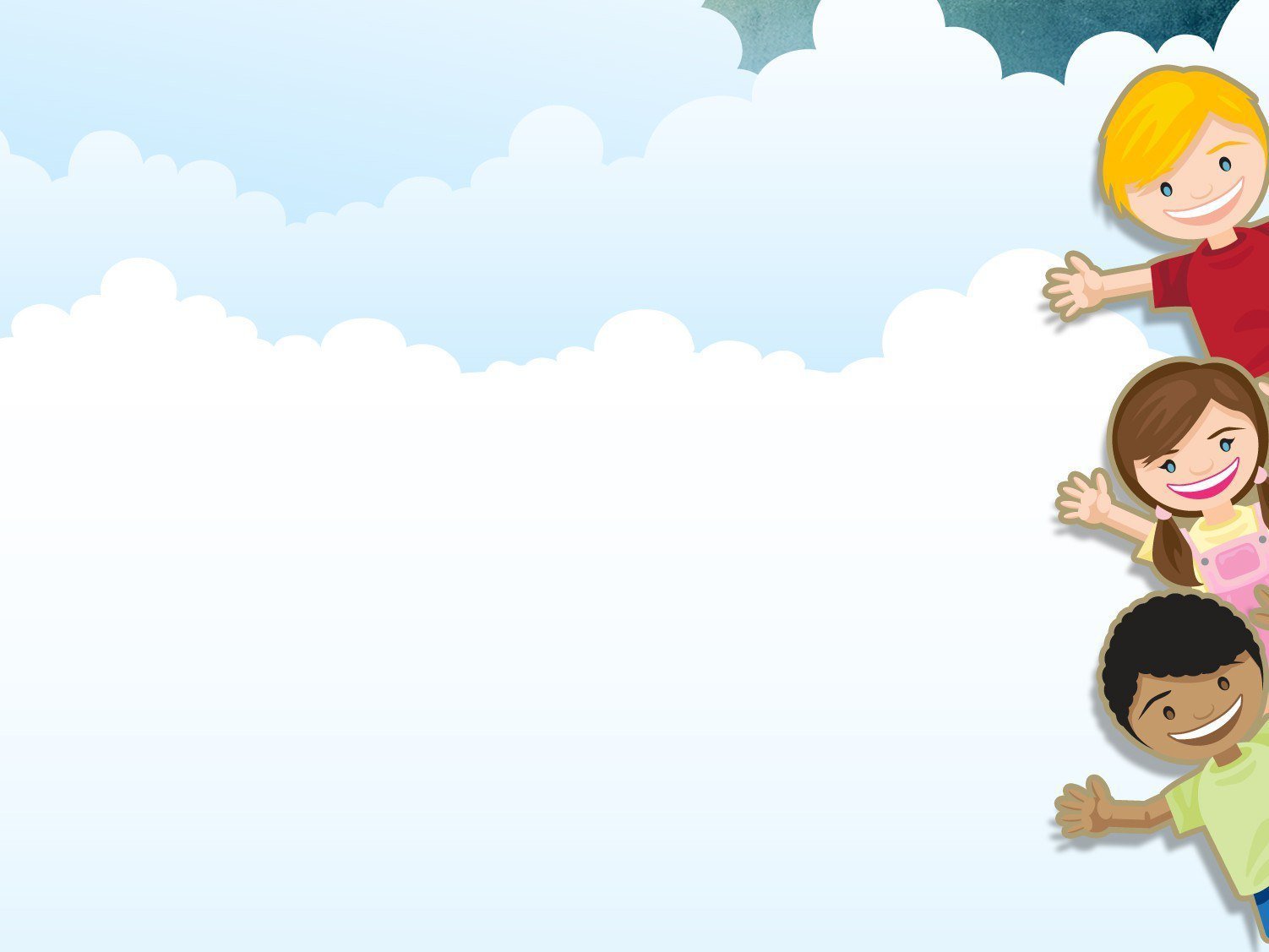 ЭТАПЫРЕАЛИЗАЦИИПРОЕКТНОЙДЕЯТЕЛЬНОСТИ
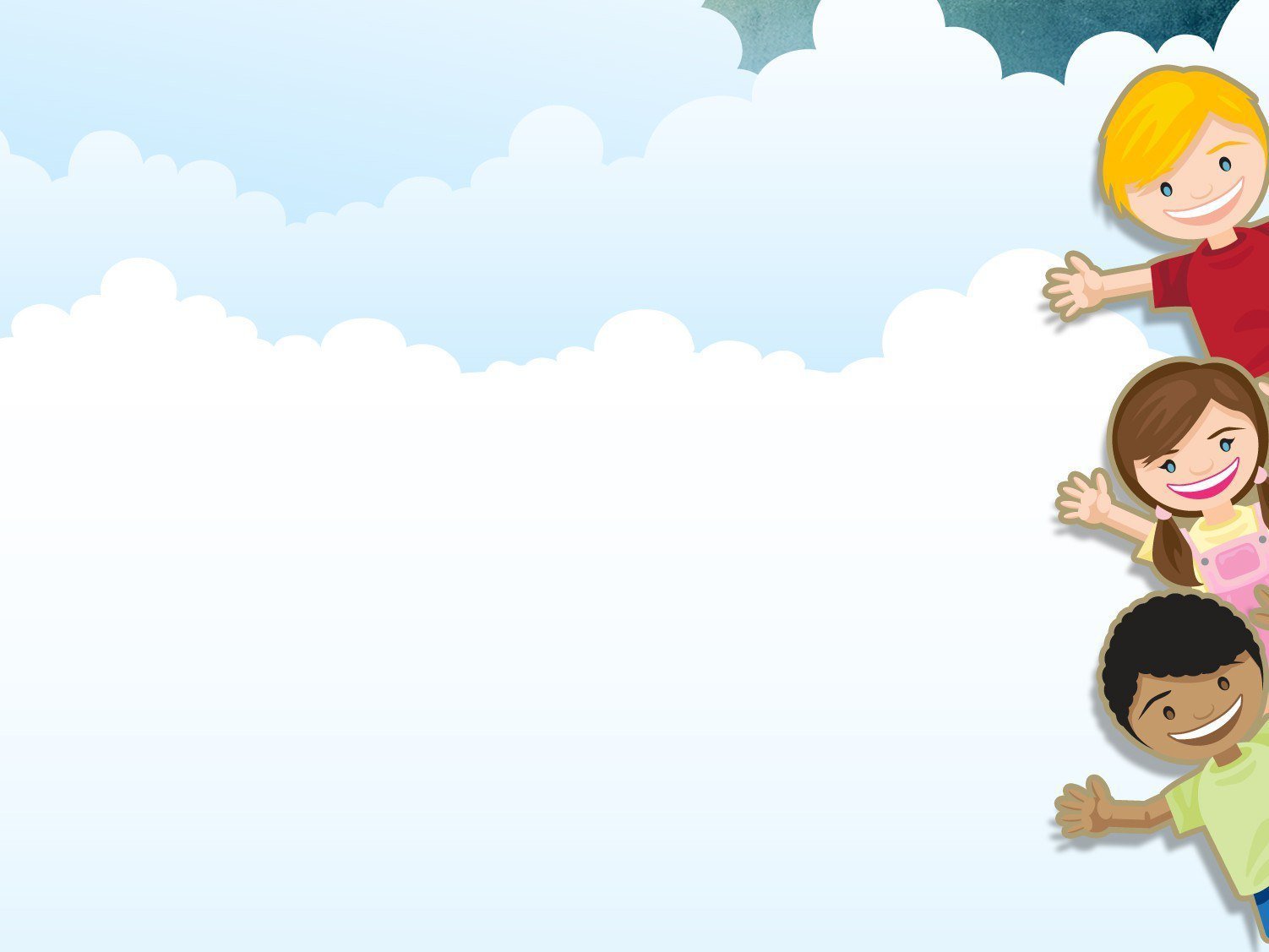 Подготовительный этап-Приобщение родителей к детско-родительскому проекту. -Анкетирование родителей по теме проекта. -Изучение методической литературы. -Создать развивающую среду: подобрать материалы для творческой деятельности, дидактические  и развивающие игры, иллюстрированный материал, художественную литературу по теме «Моя семья».
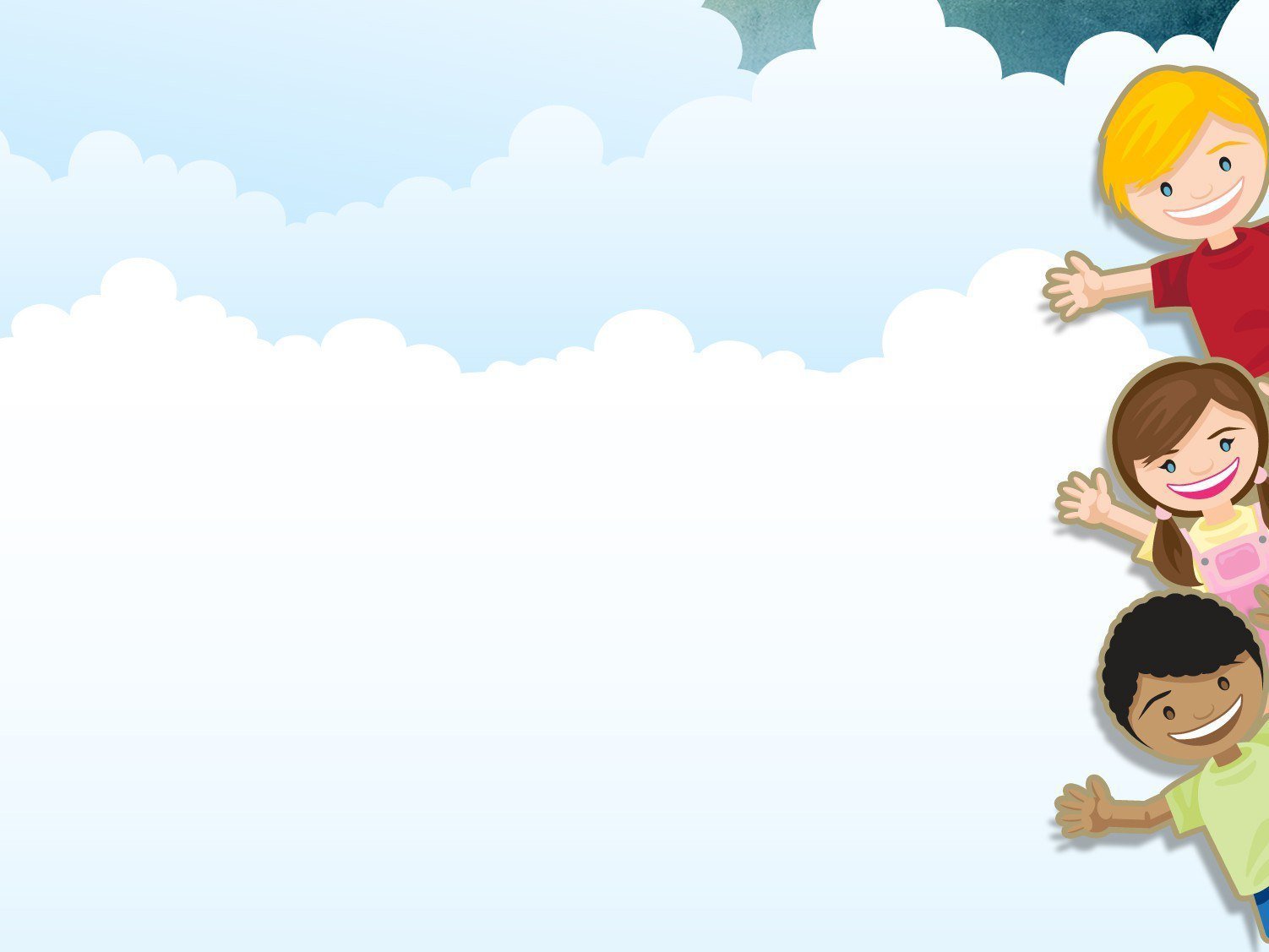 Основной этап«Познавательное развитие»«Речевое развитие»«Социально-коммуникативное развитие»«Социально-коммуникативное развитие»«Художественно-эстетическое развитие»«Физическое развитие»
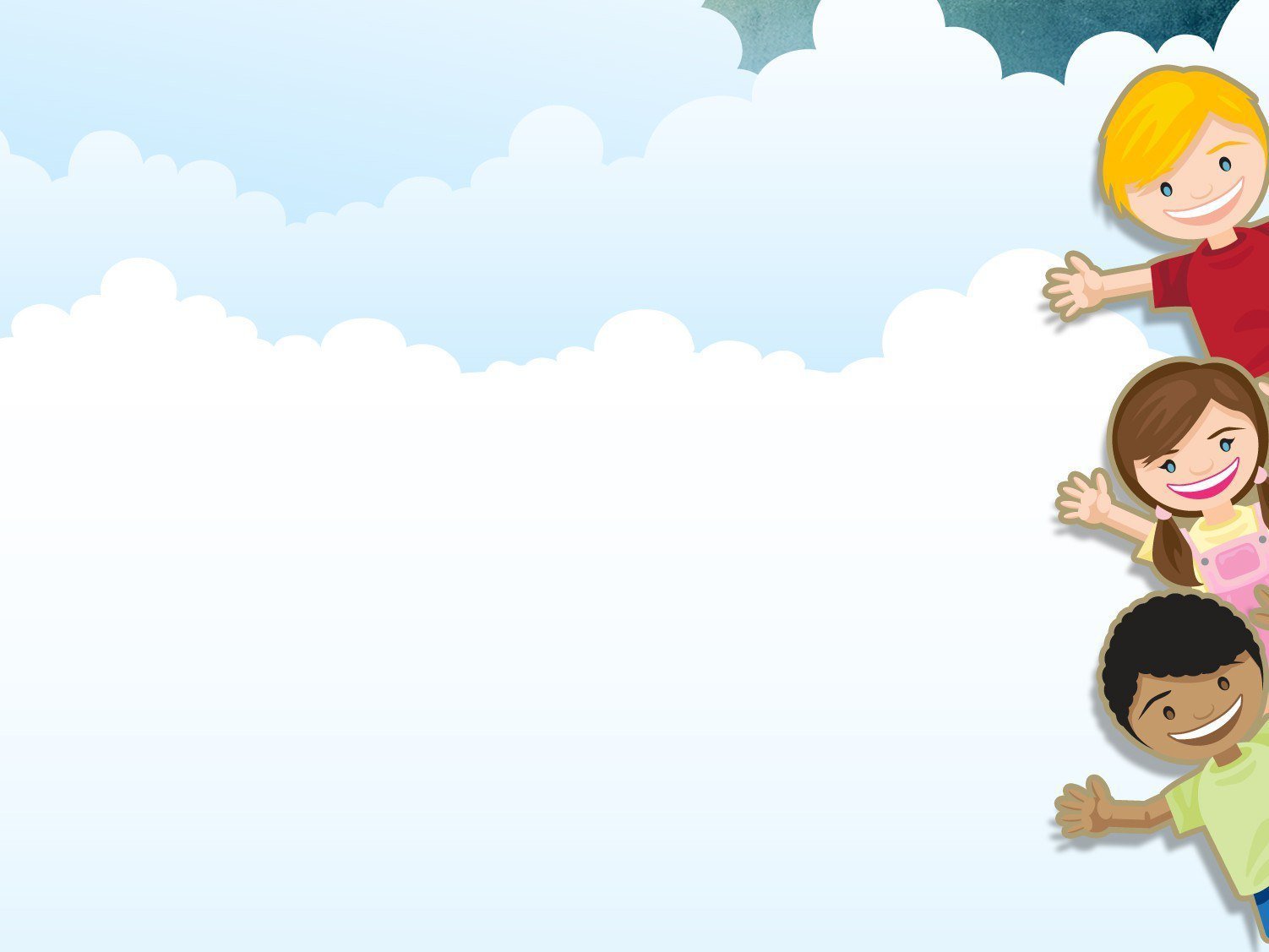 Беседа «Моя семья».Рассматривание картинок и иллюстраций по теме проекта.
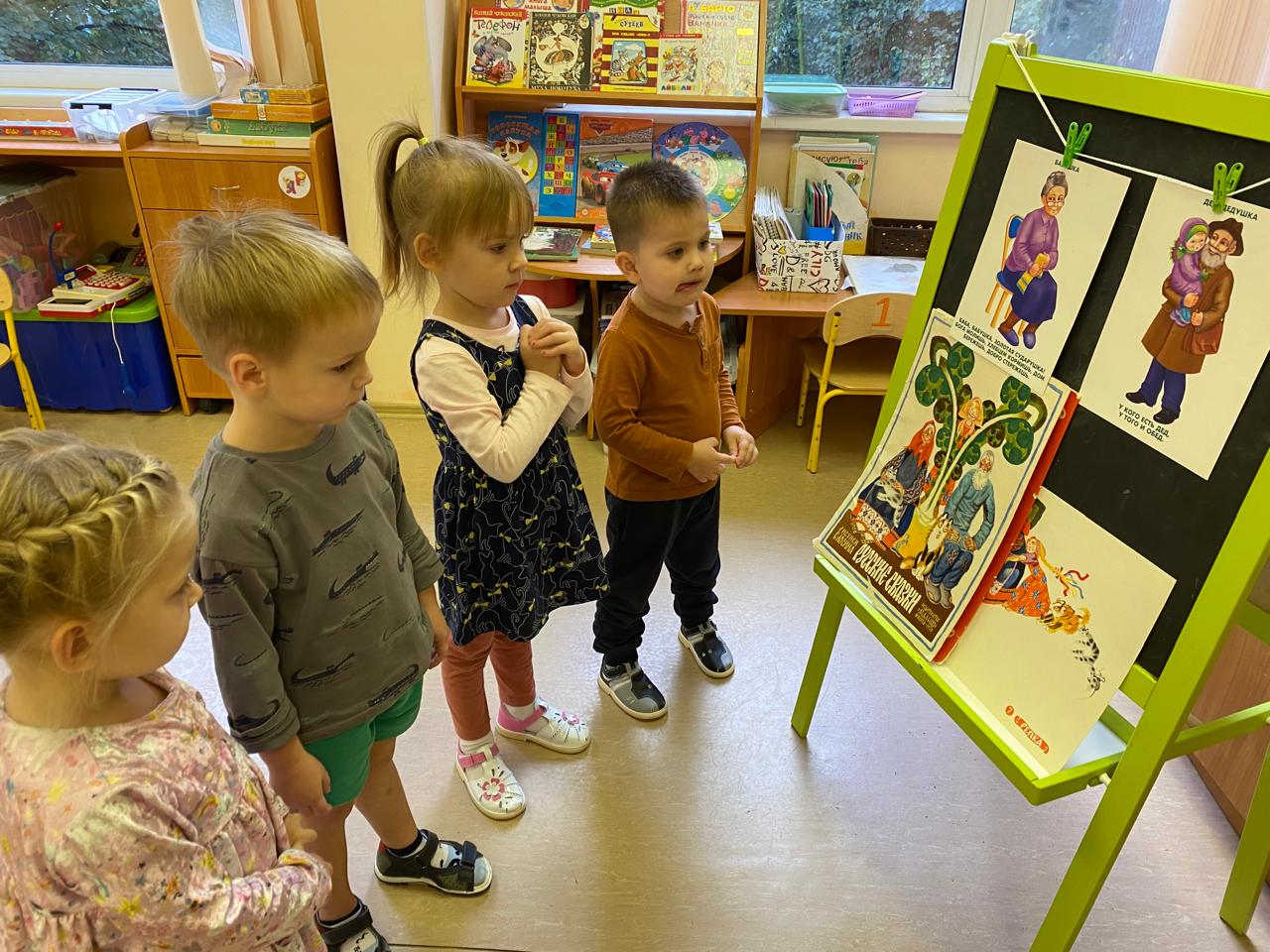 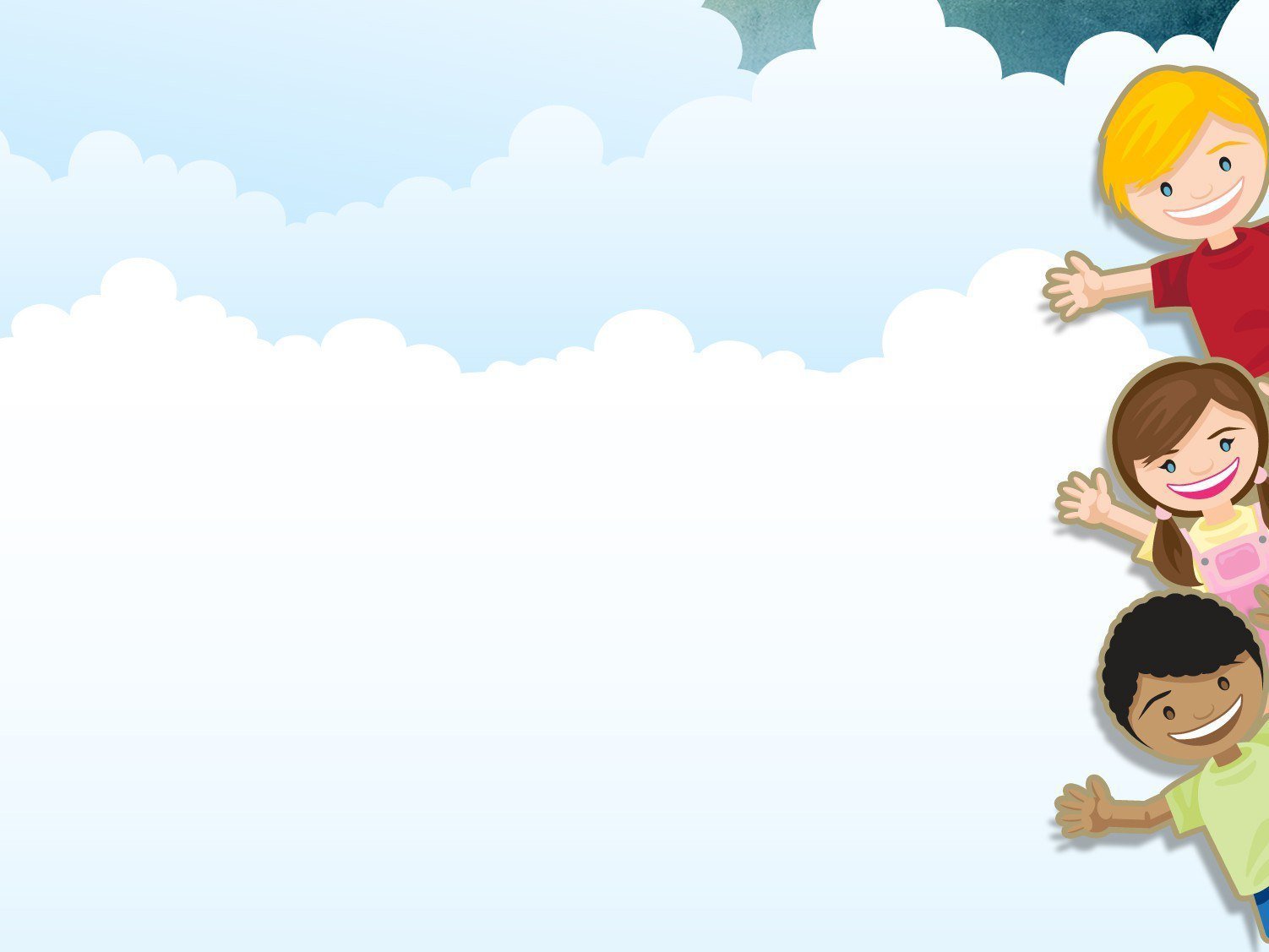 Беседа «Как мы помогаем дома» с рассматриванием фотографий из семейного архива.Рассматривание фотографии из семейного архива.Загадки по теме «Семья».
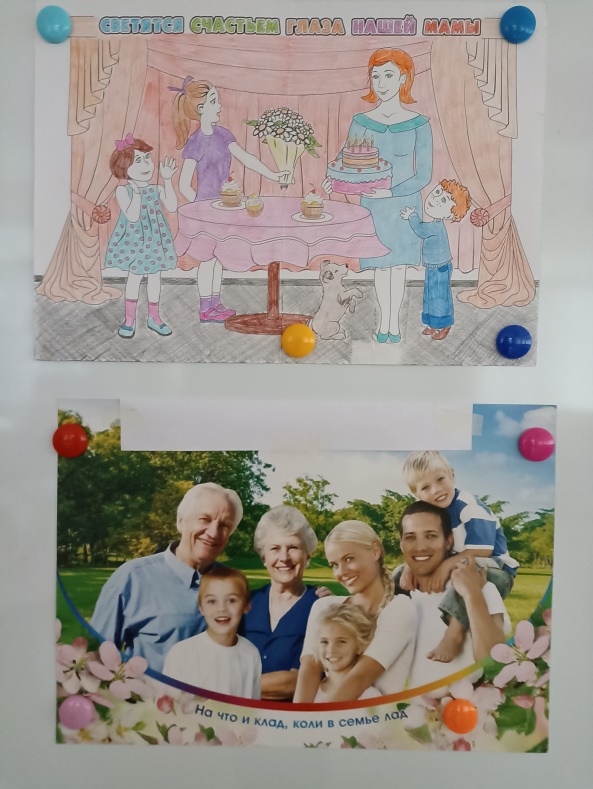 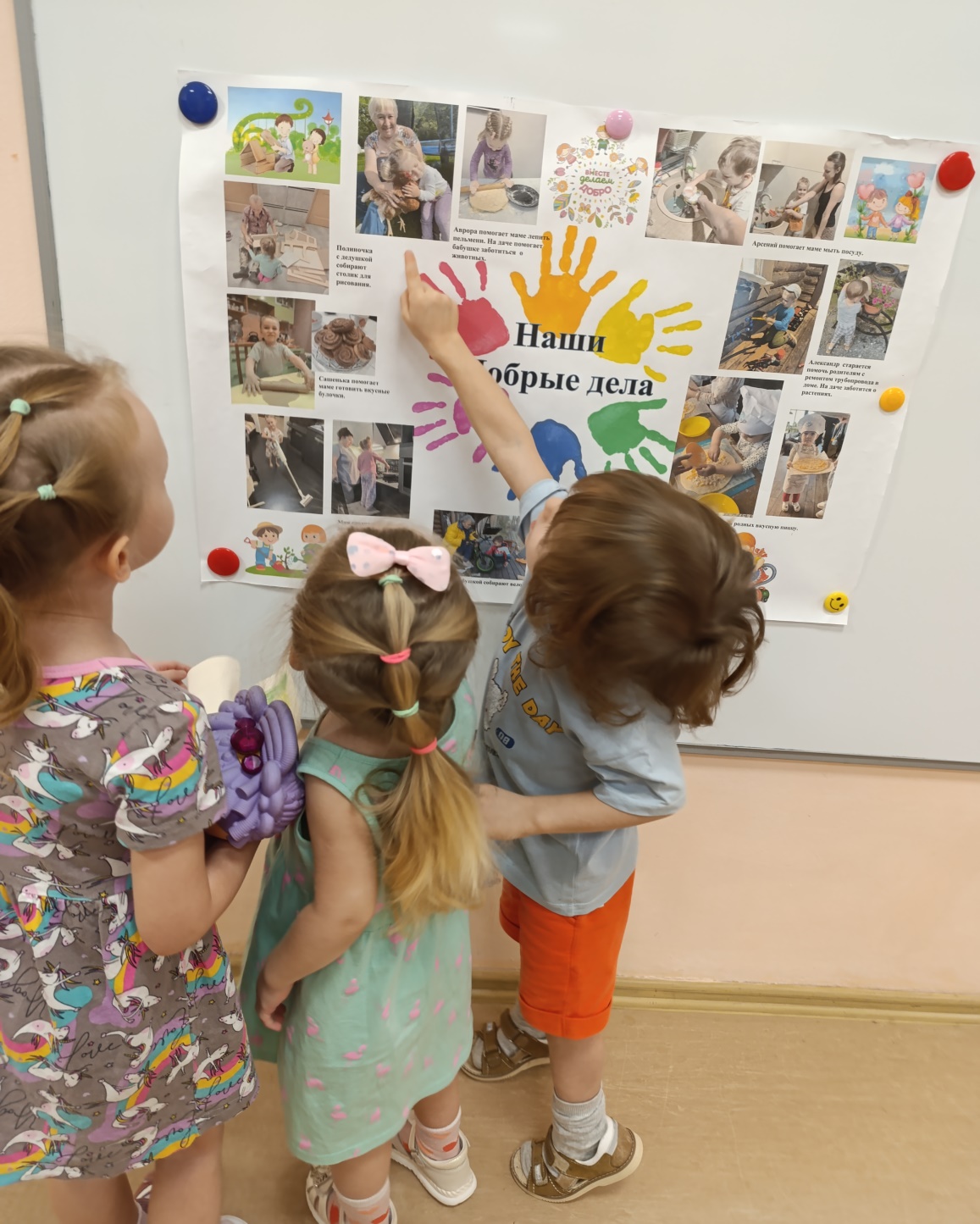 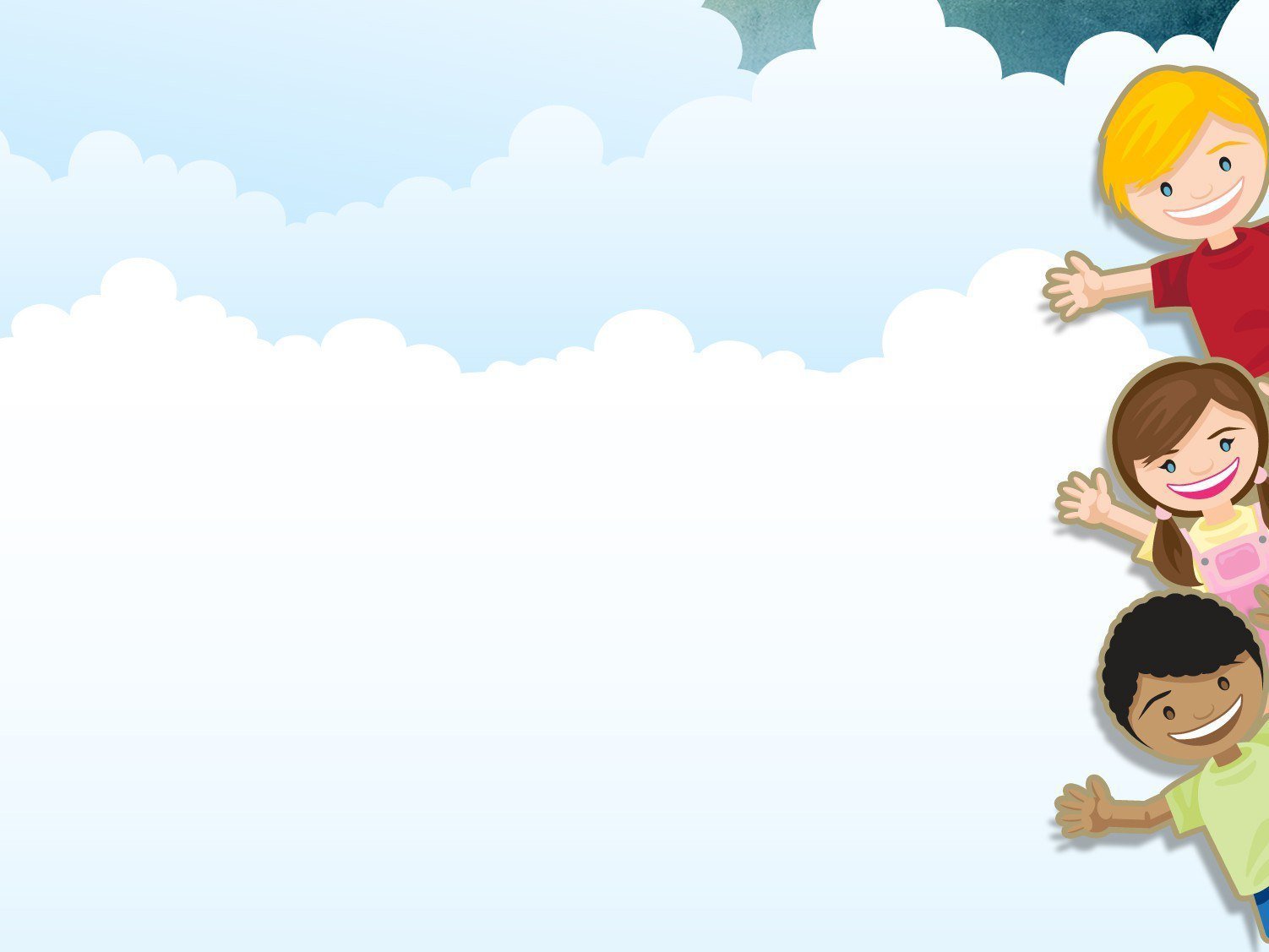 Конструирование «Дом для семьи».Конструирование «Дома, в которых мы живем».
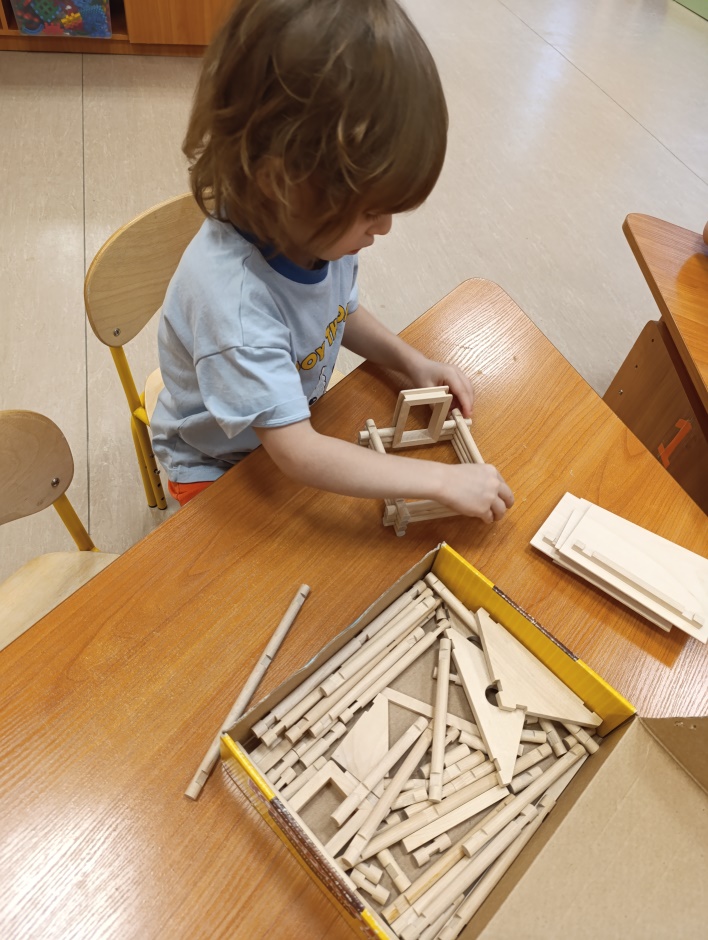 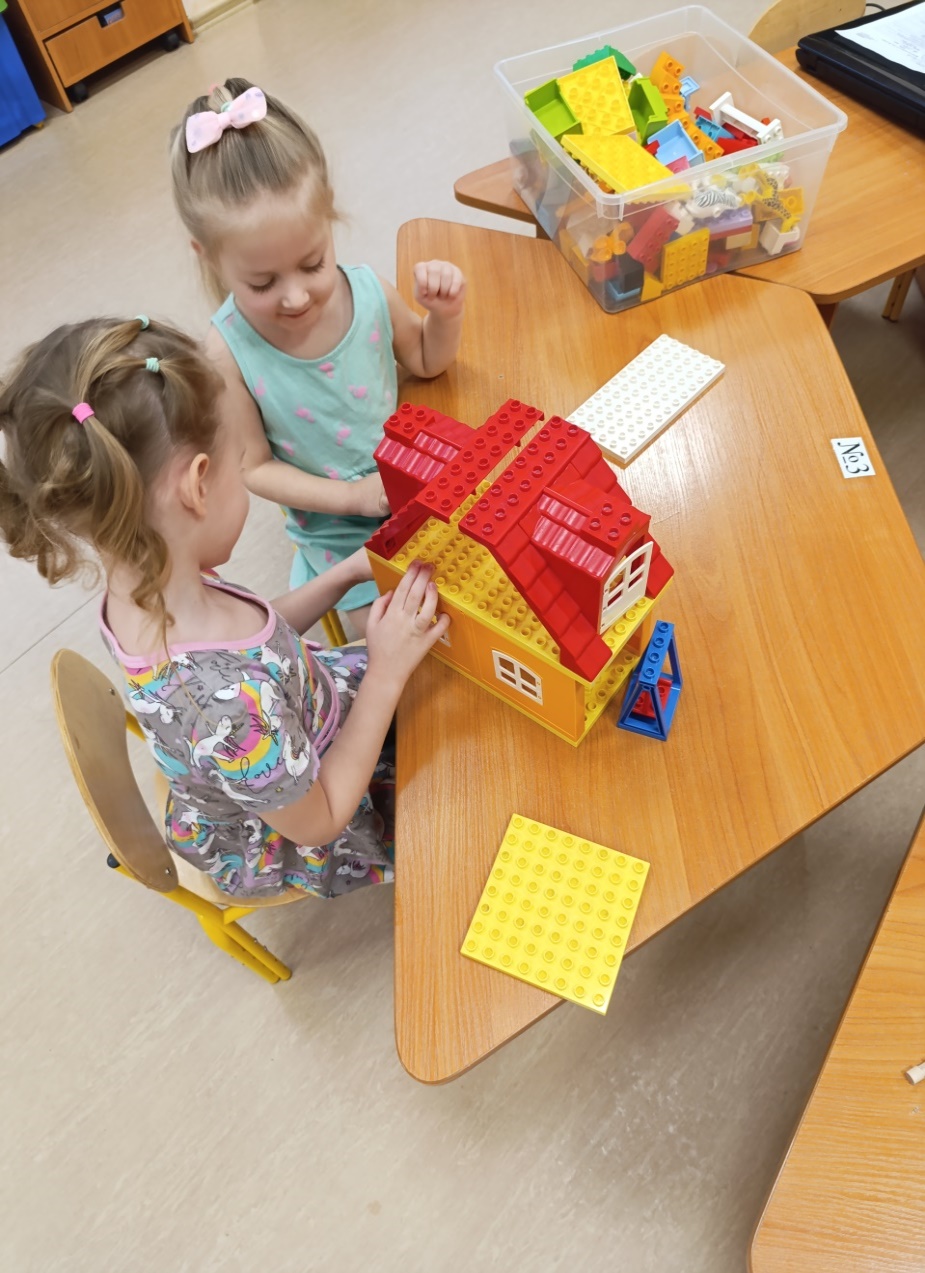 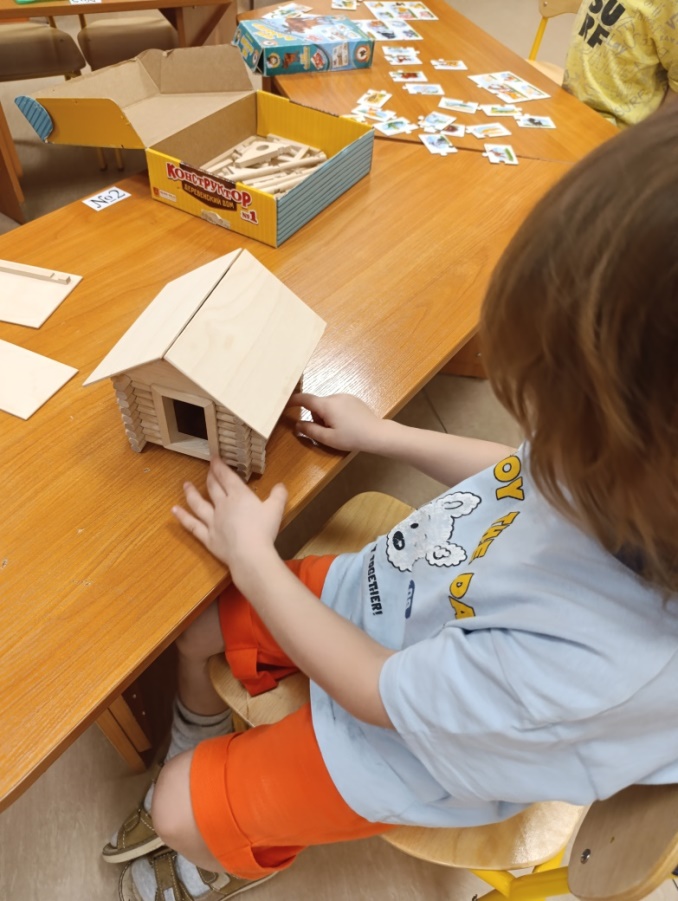 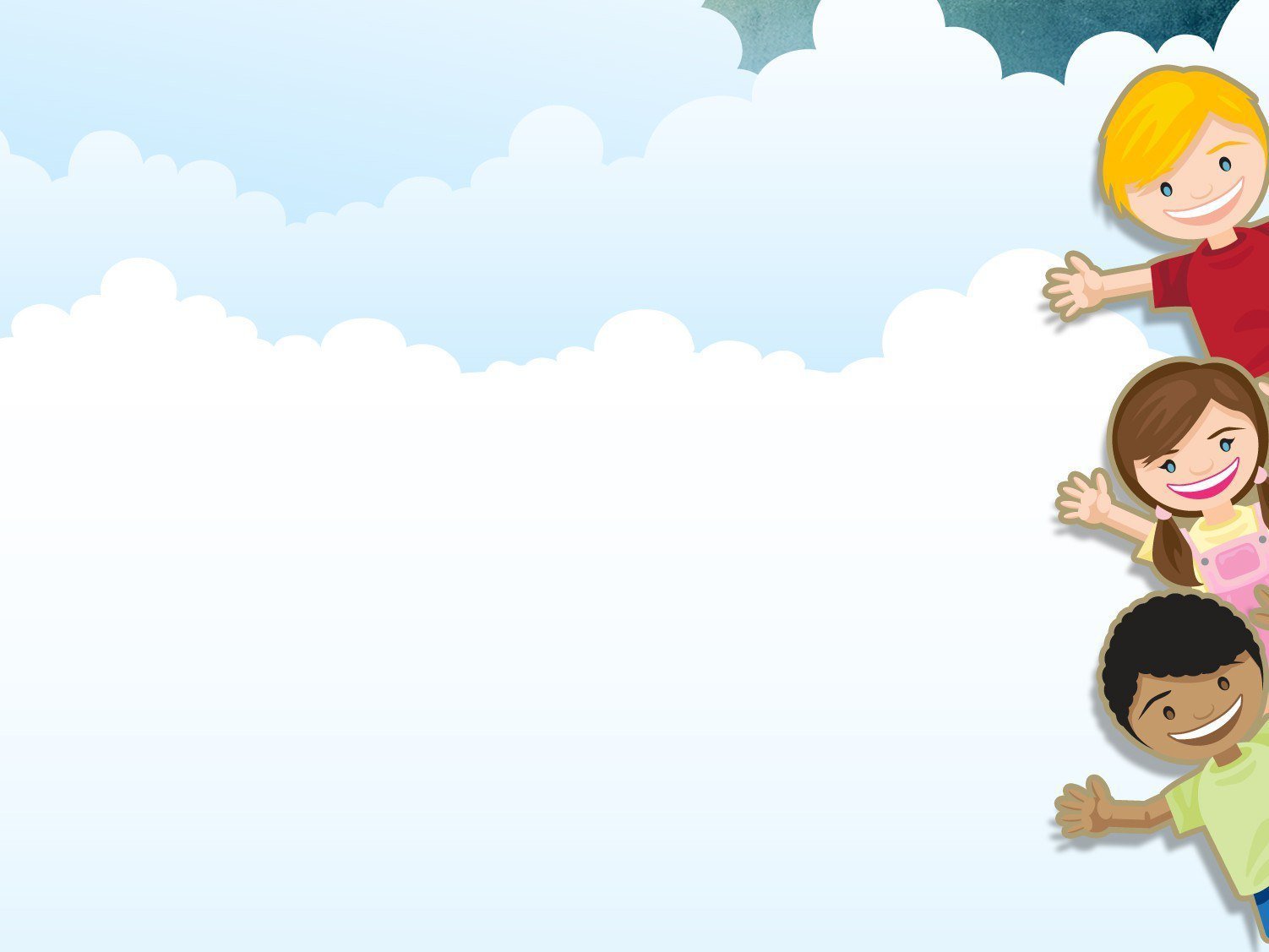 Рисование «Нарисуем бусы для бабушки»
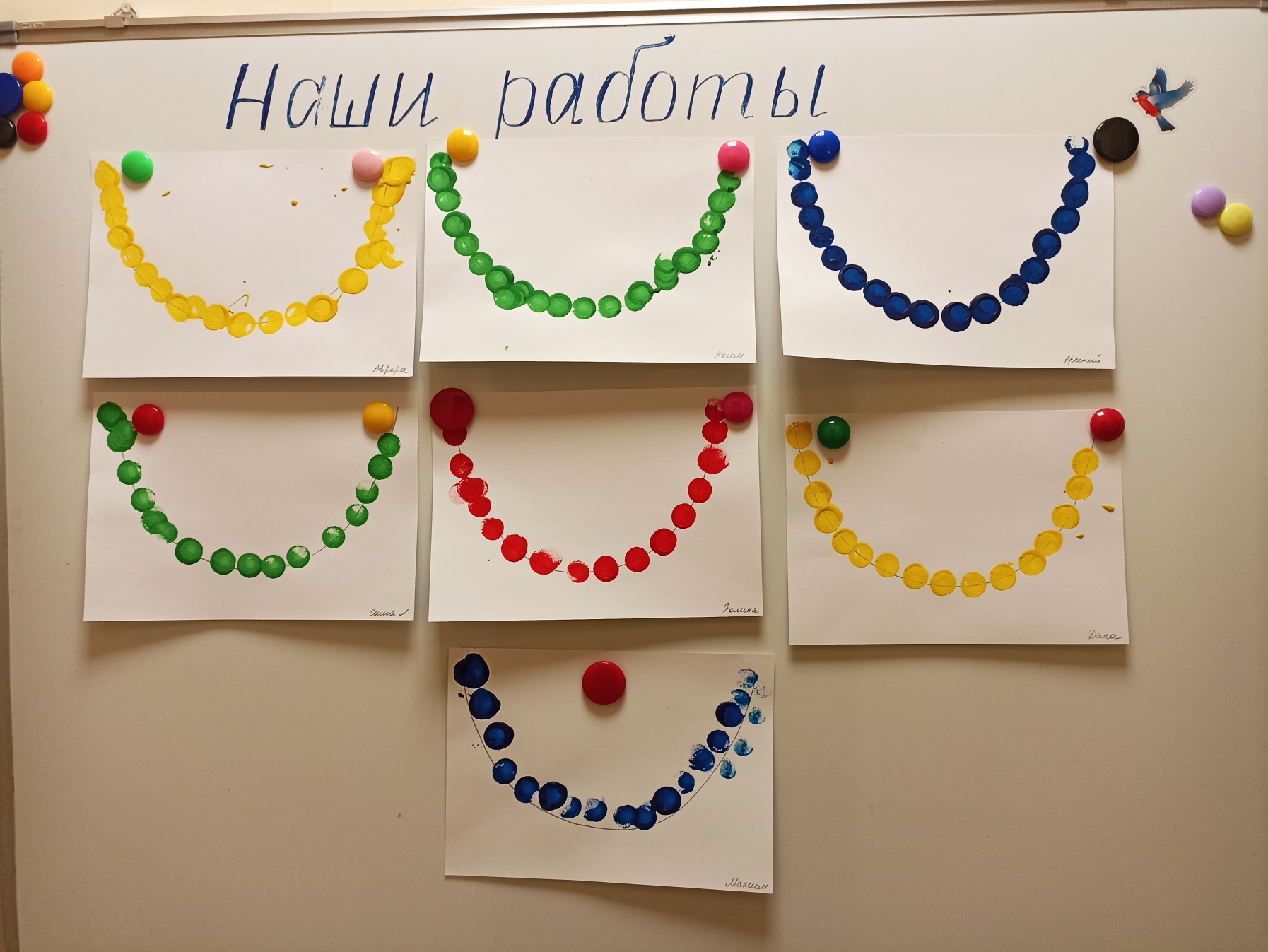 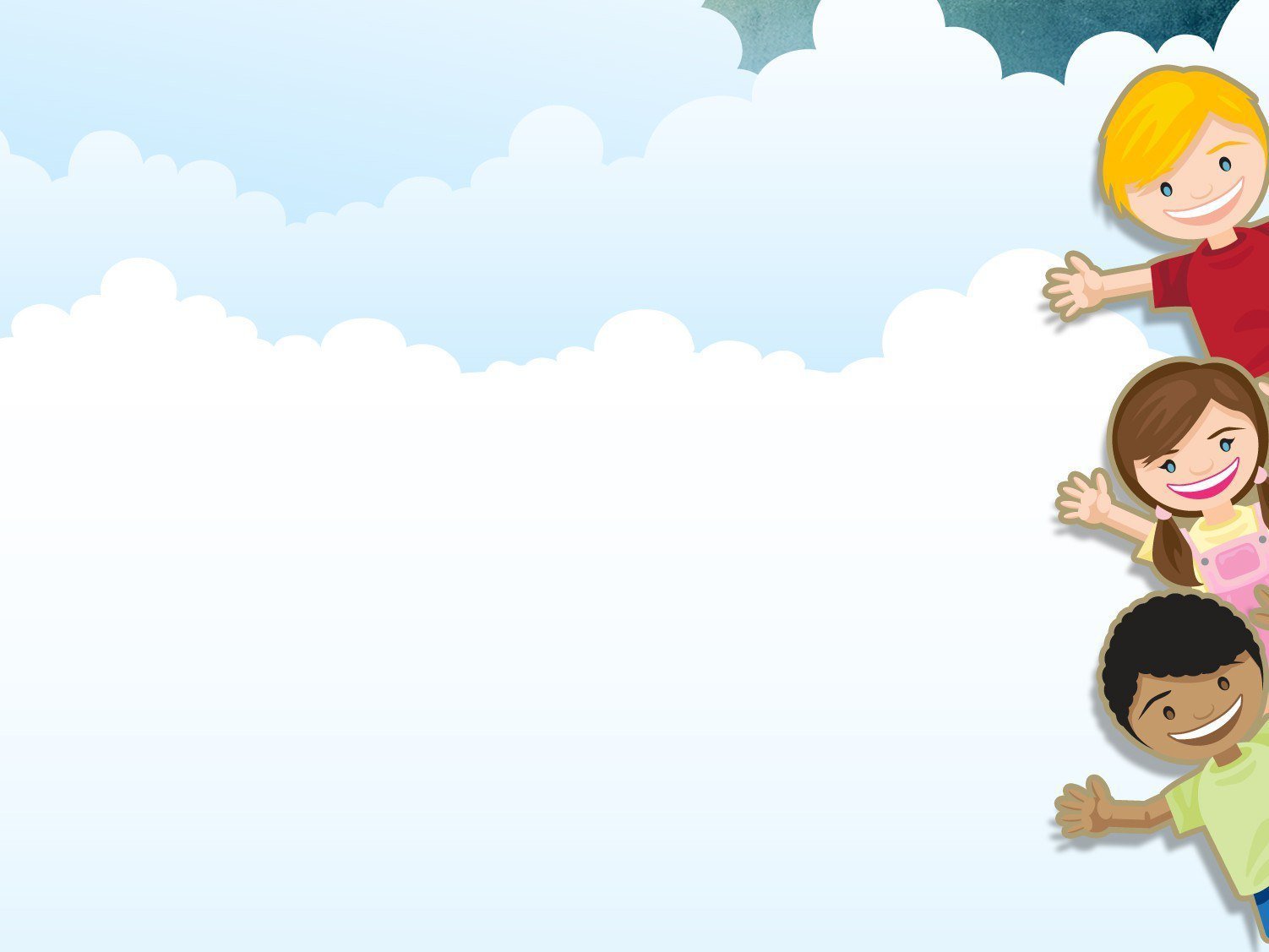 Рисование «Цветы для мамочки»
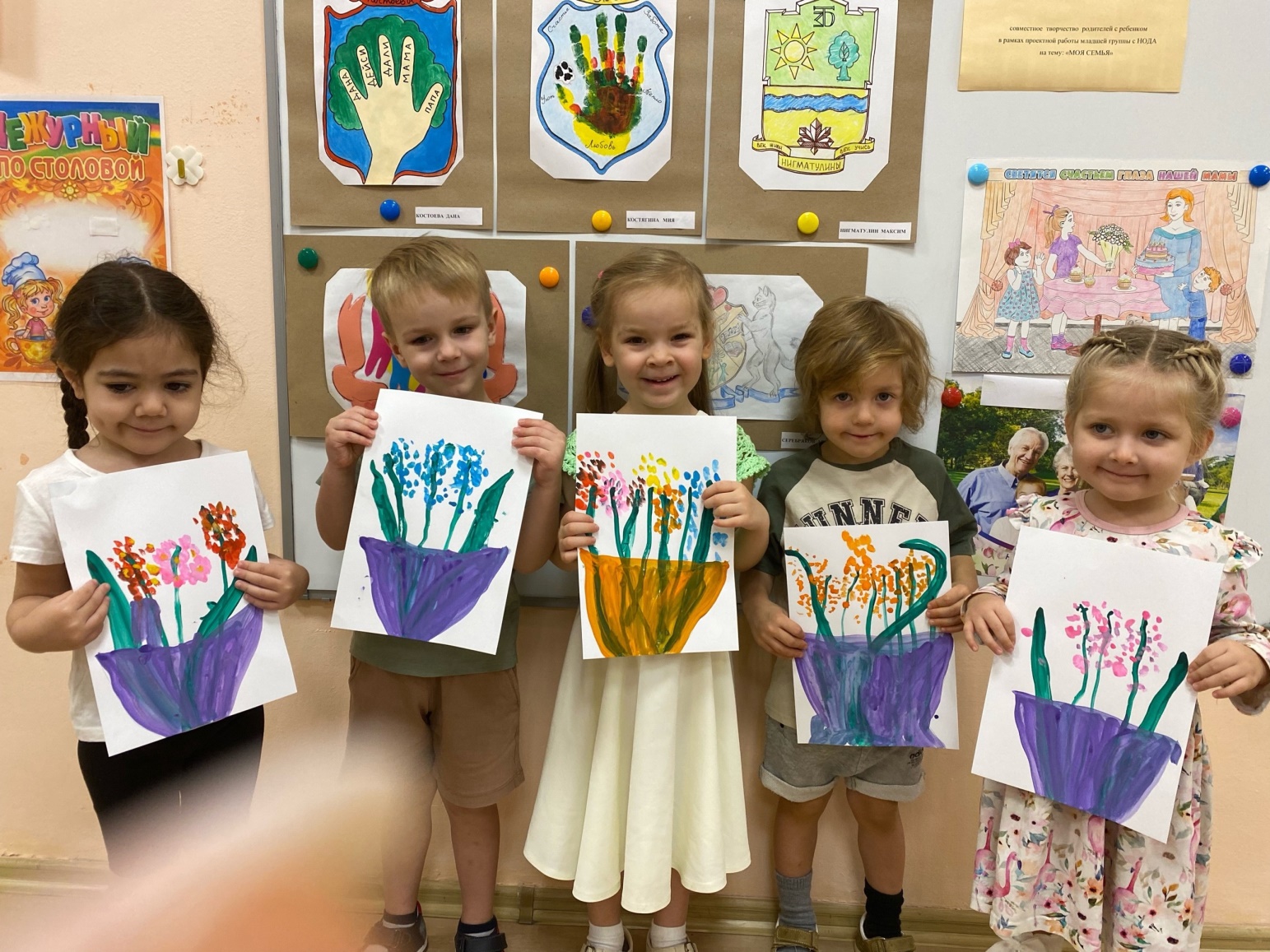 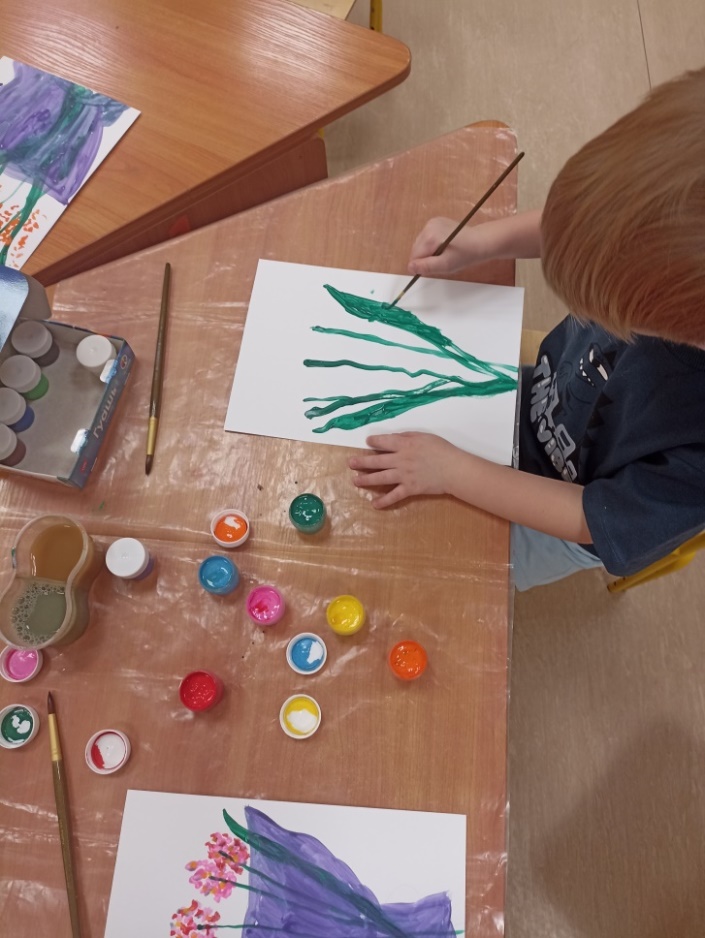 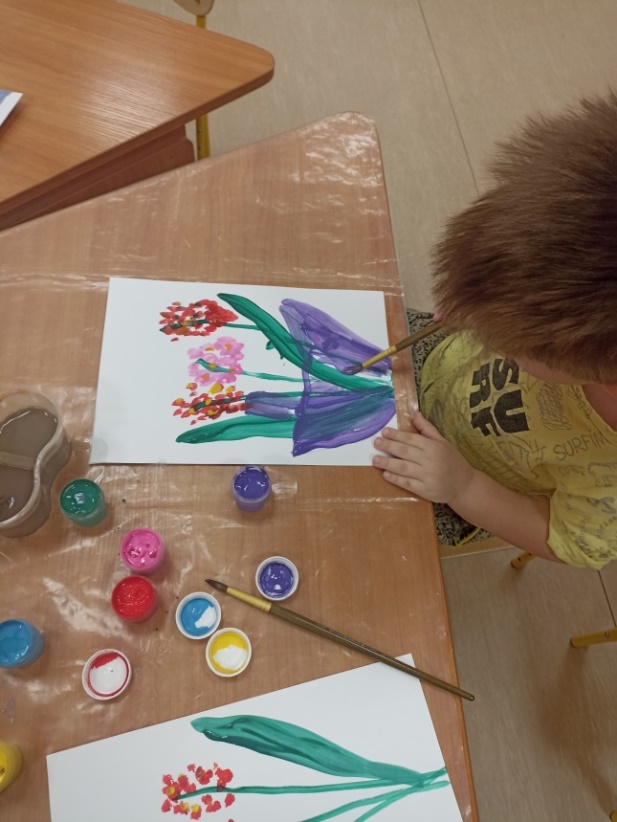 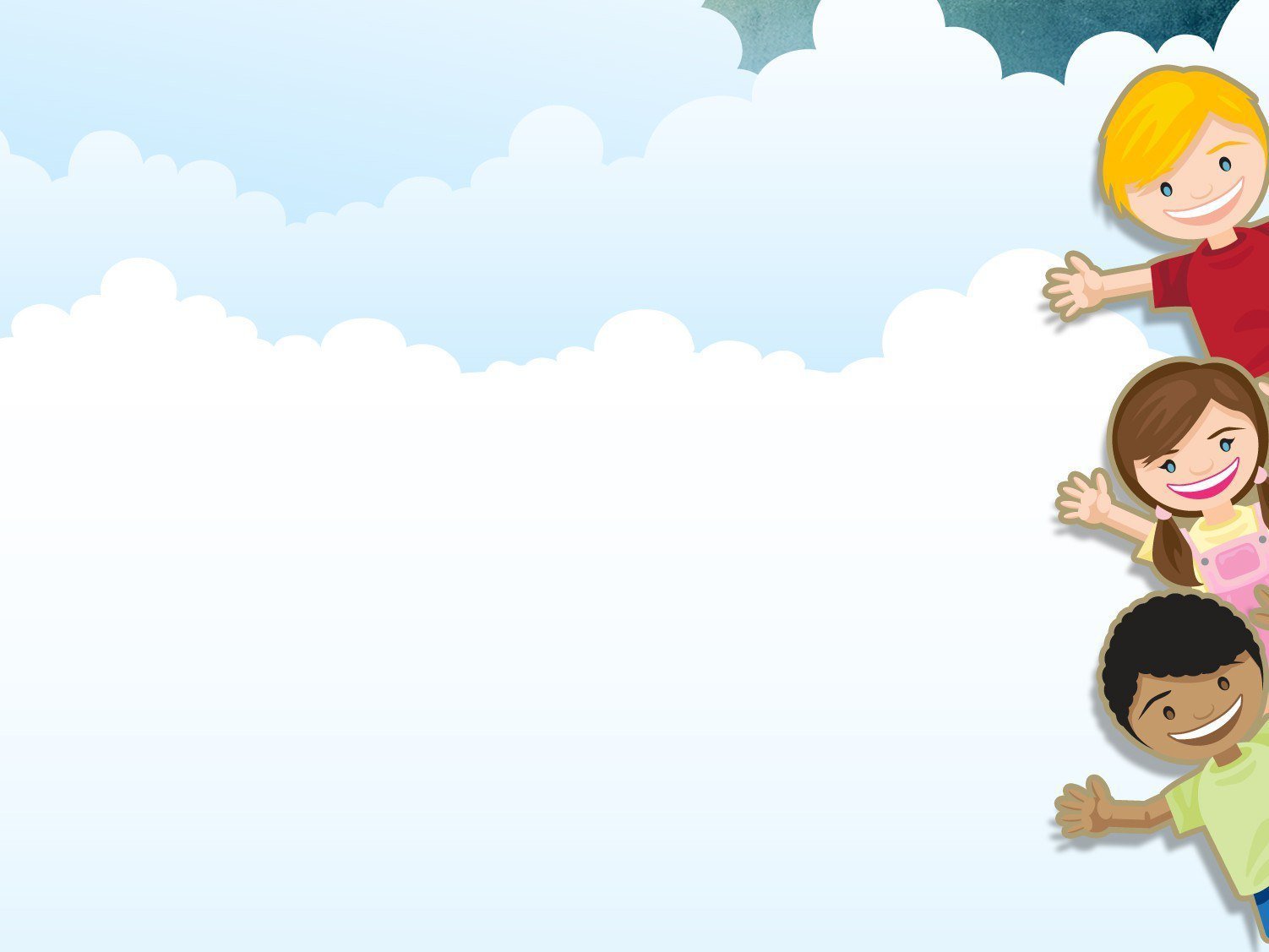 Аппликация «Открытка для любимой мамочки»
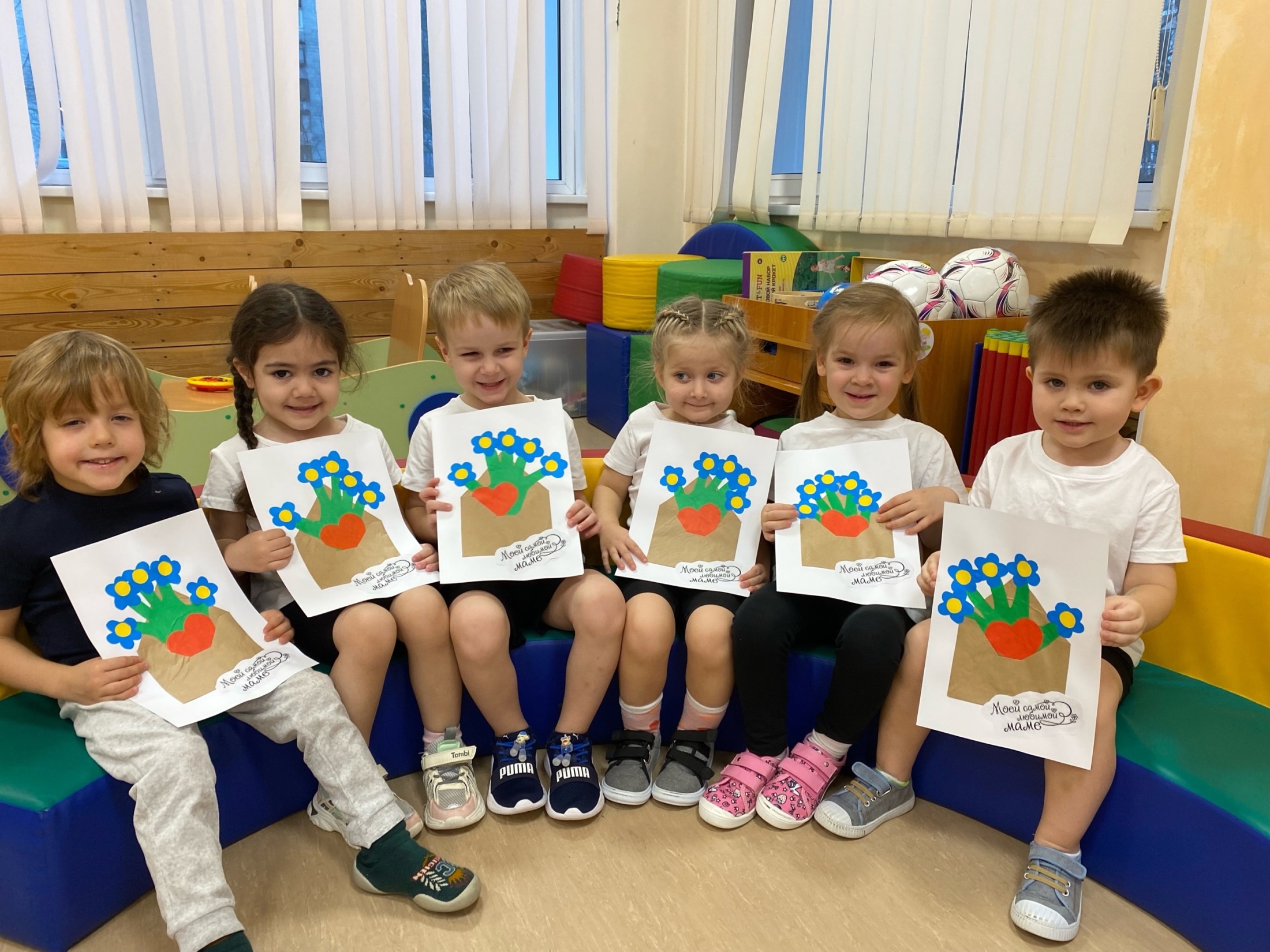 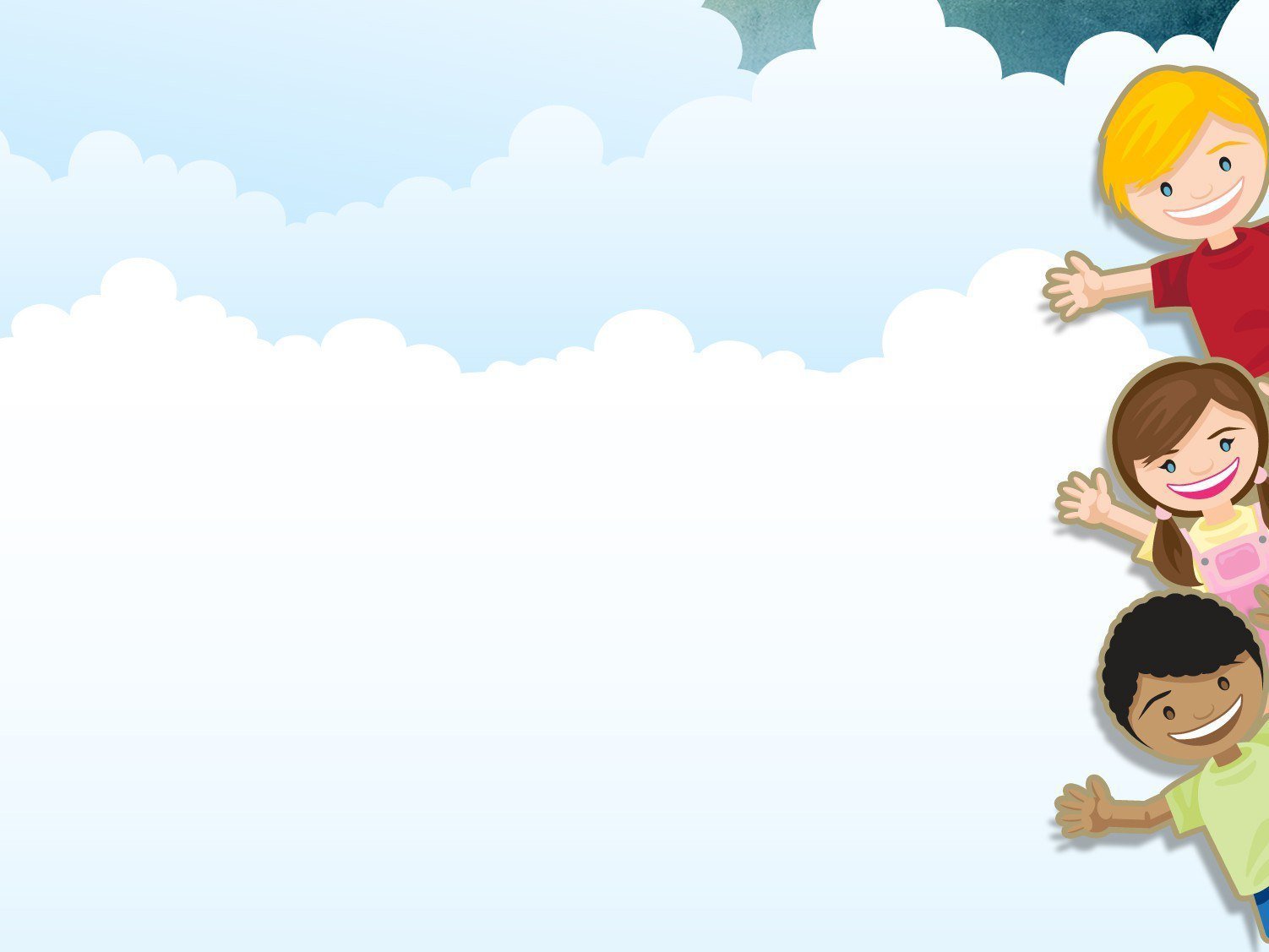 Коллективная аппликация «Дом, в котором мы живём»
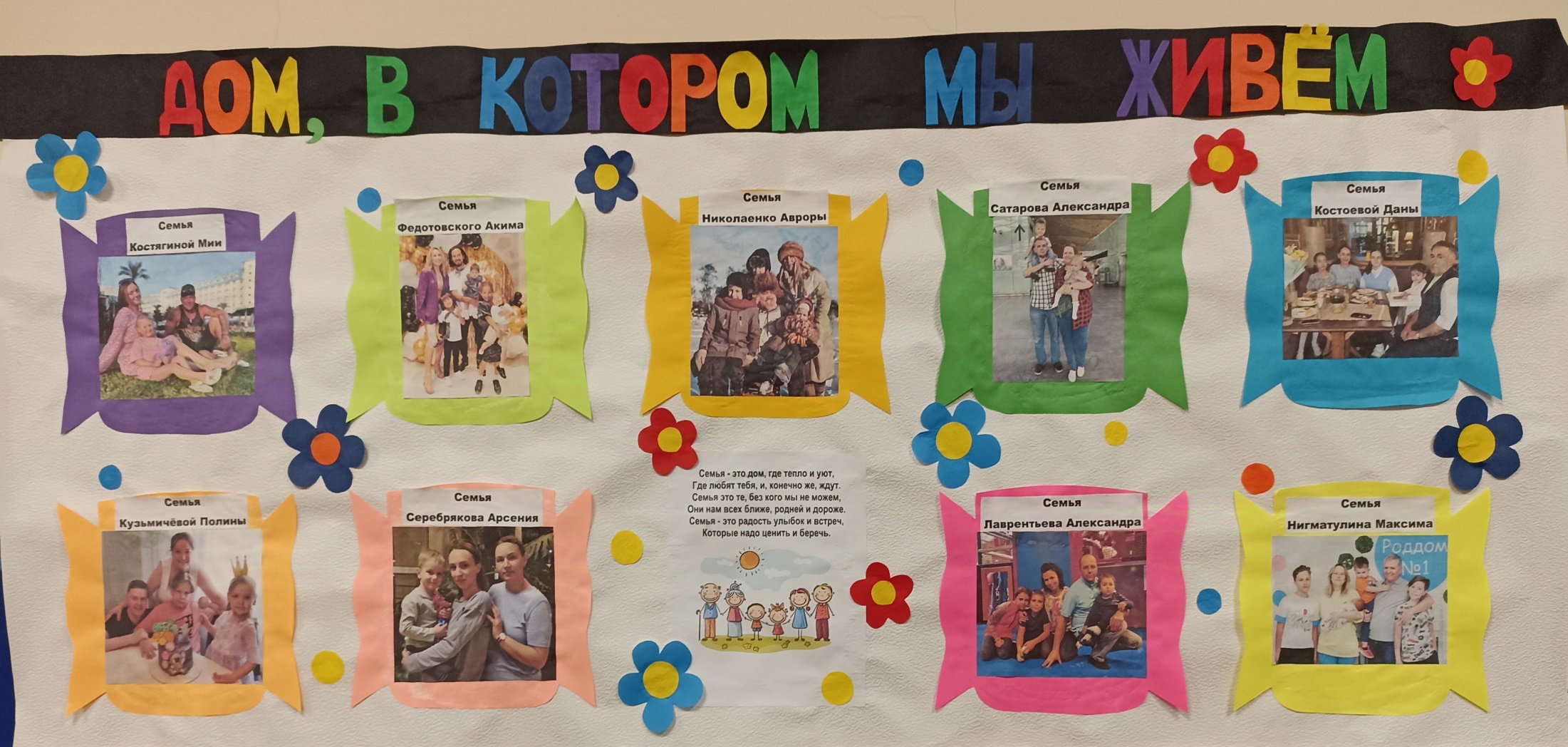 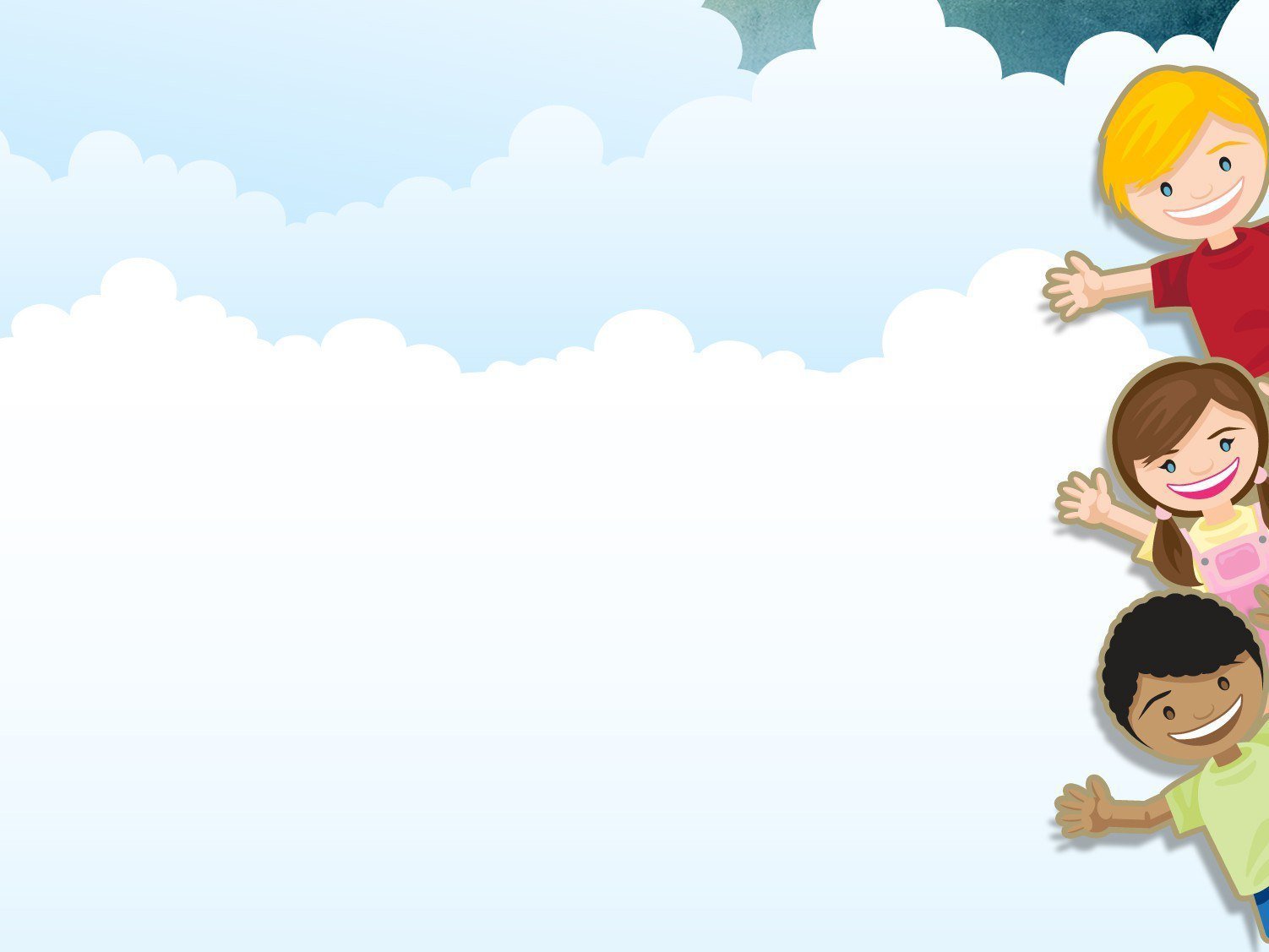 Коллективная фотогазета ко Дню Матери «Мама солнышко мое»
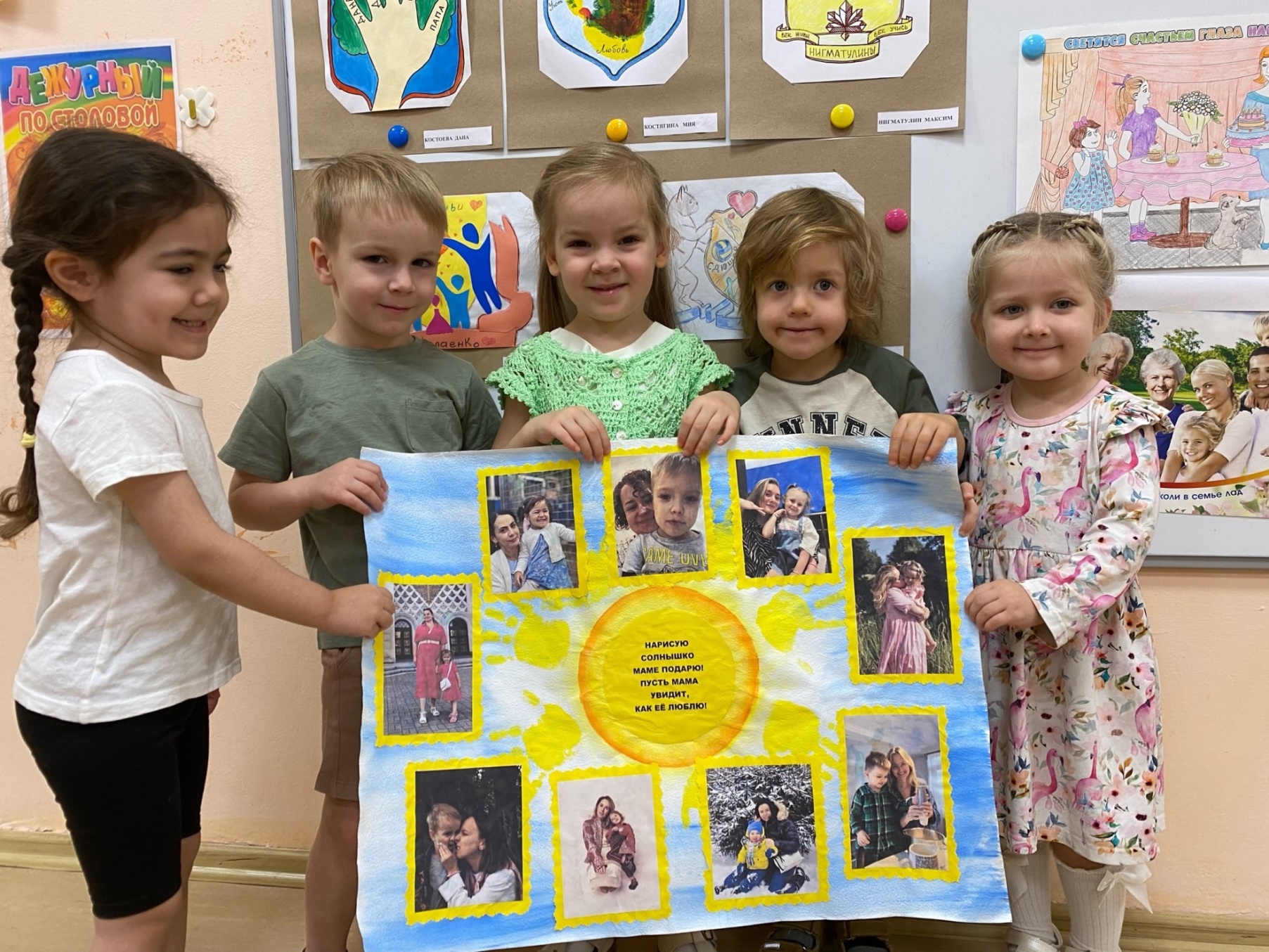 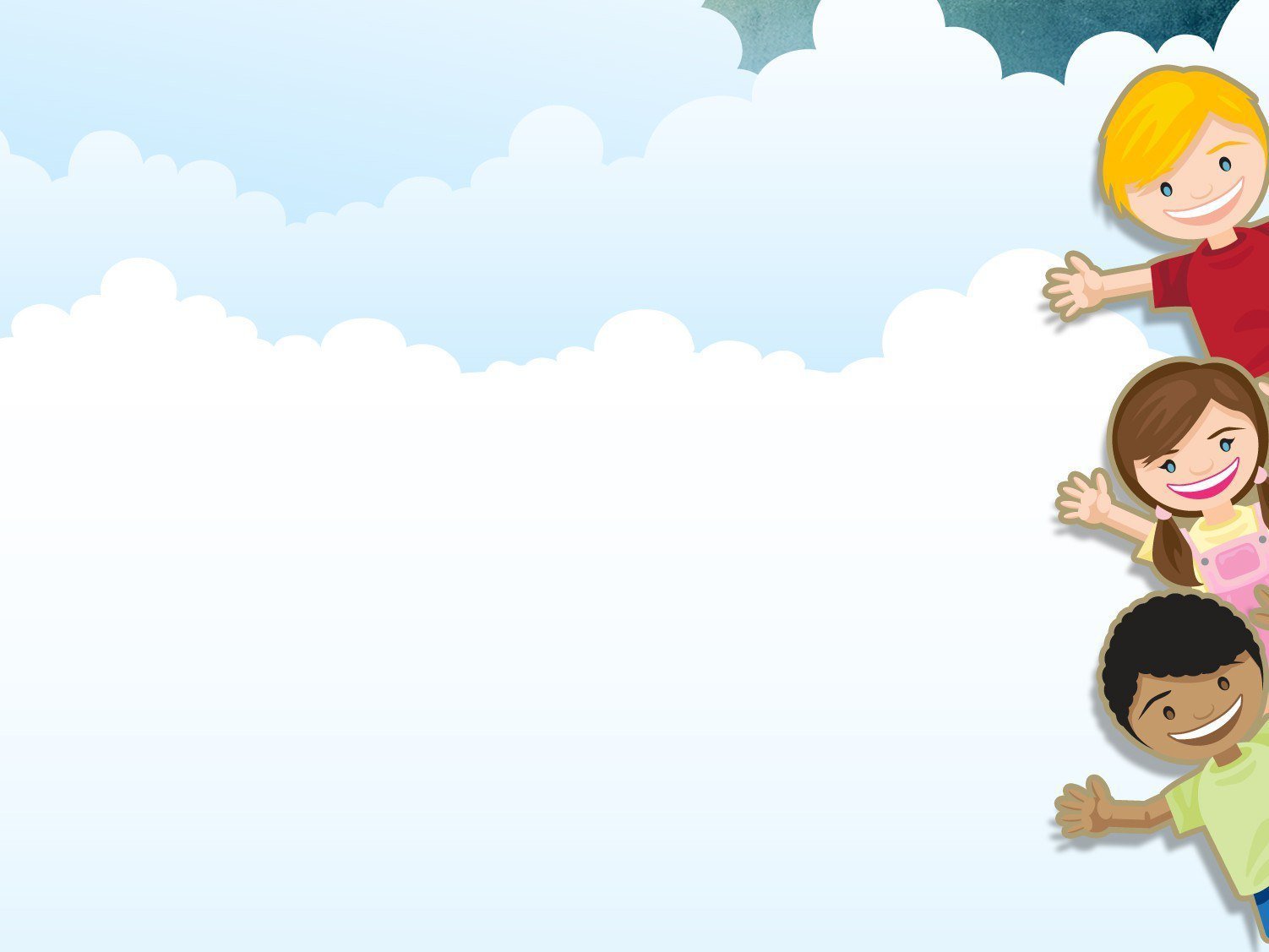 Настольно – печатная игра «Чей малыш?»
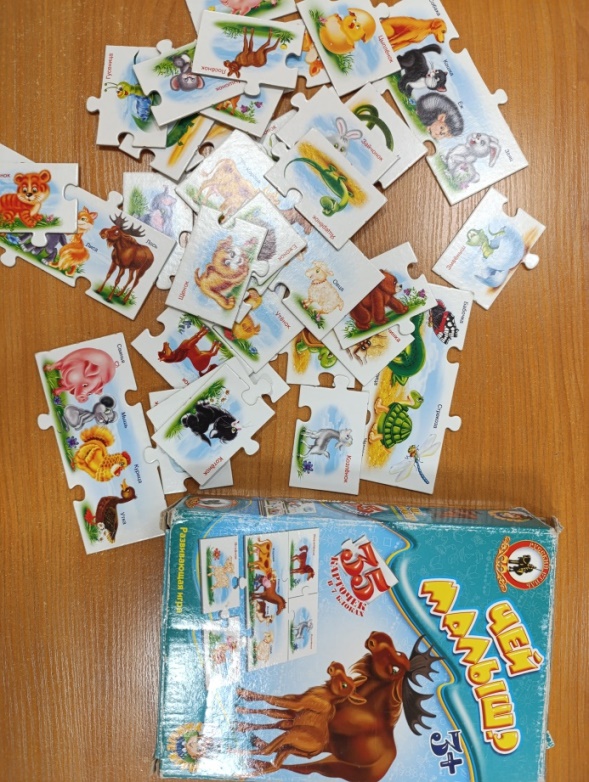 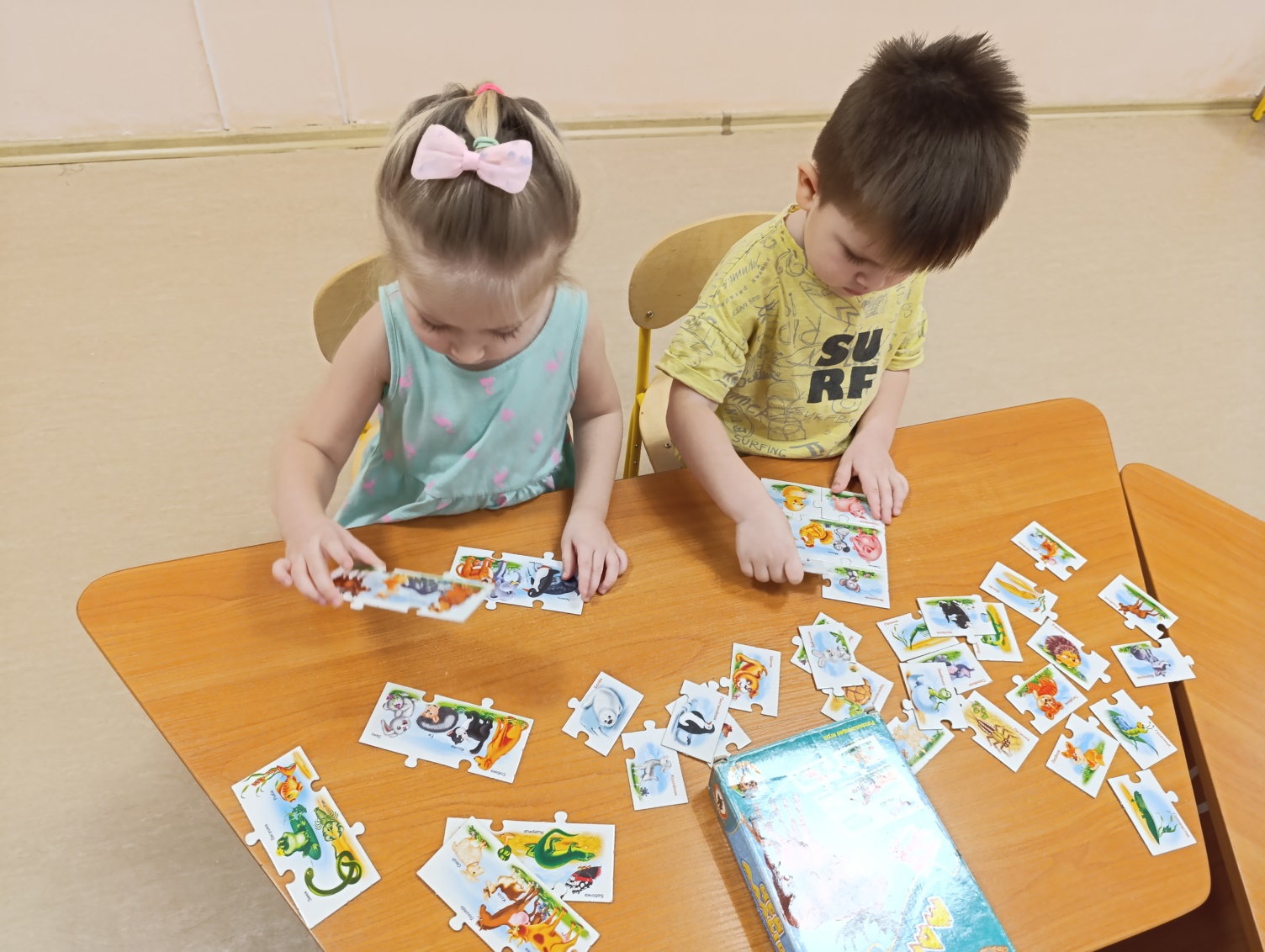 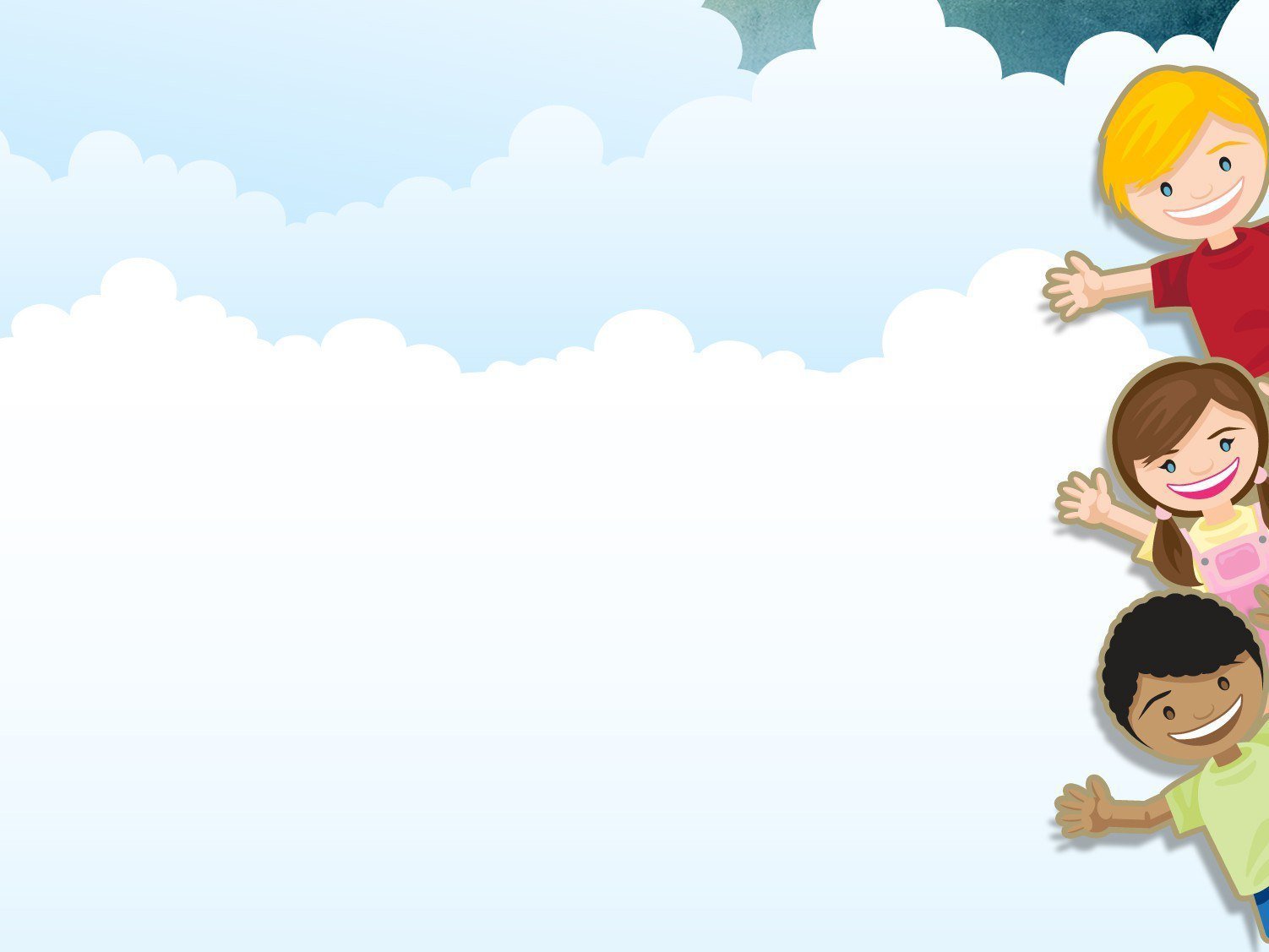 Настольно – печатная игра «Ужин подан».
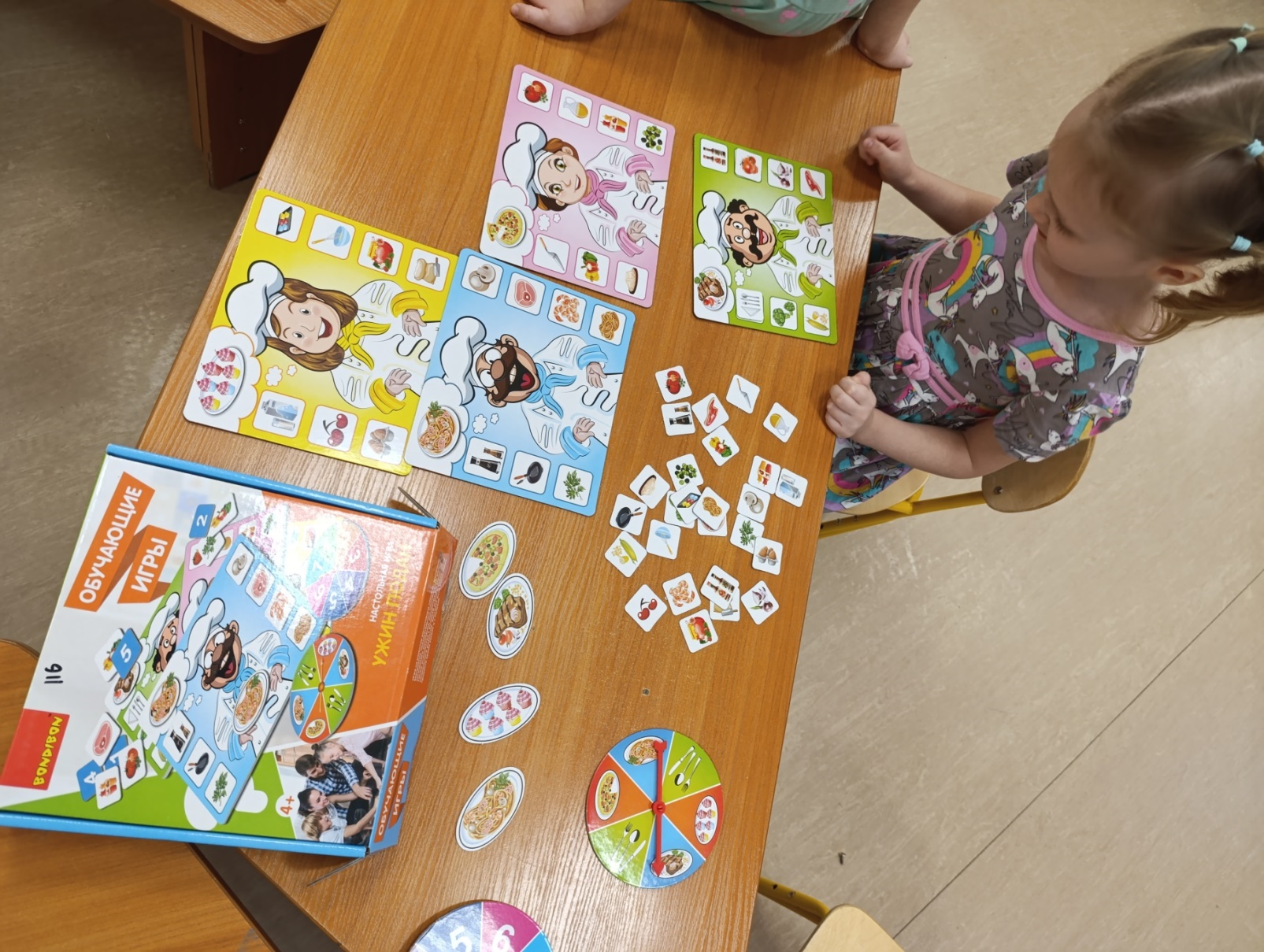 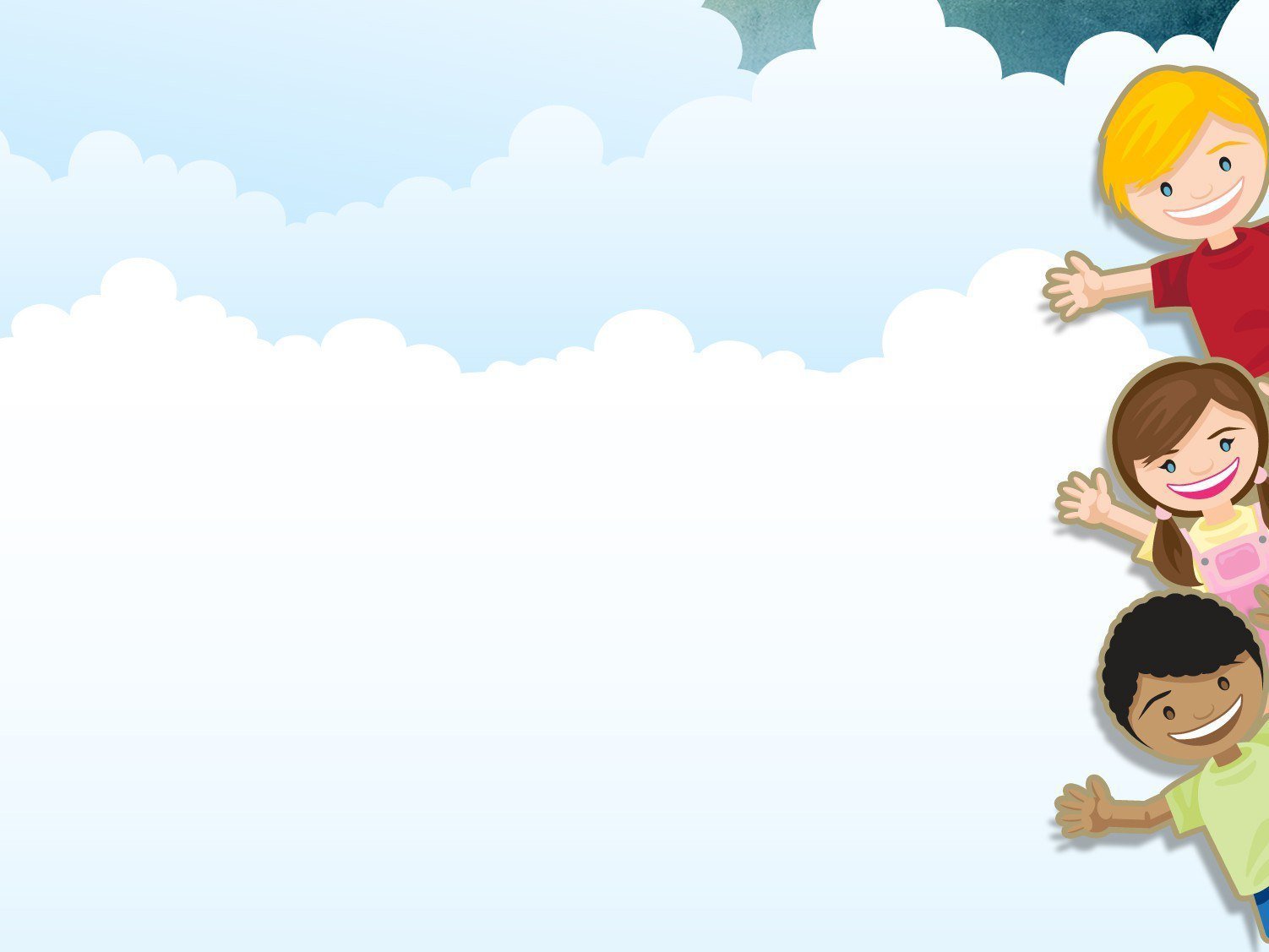 Итоговое мероприятие: Выставка совместного творчества родителей с детьми «Герб моей семьи».
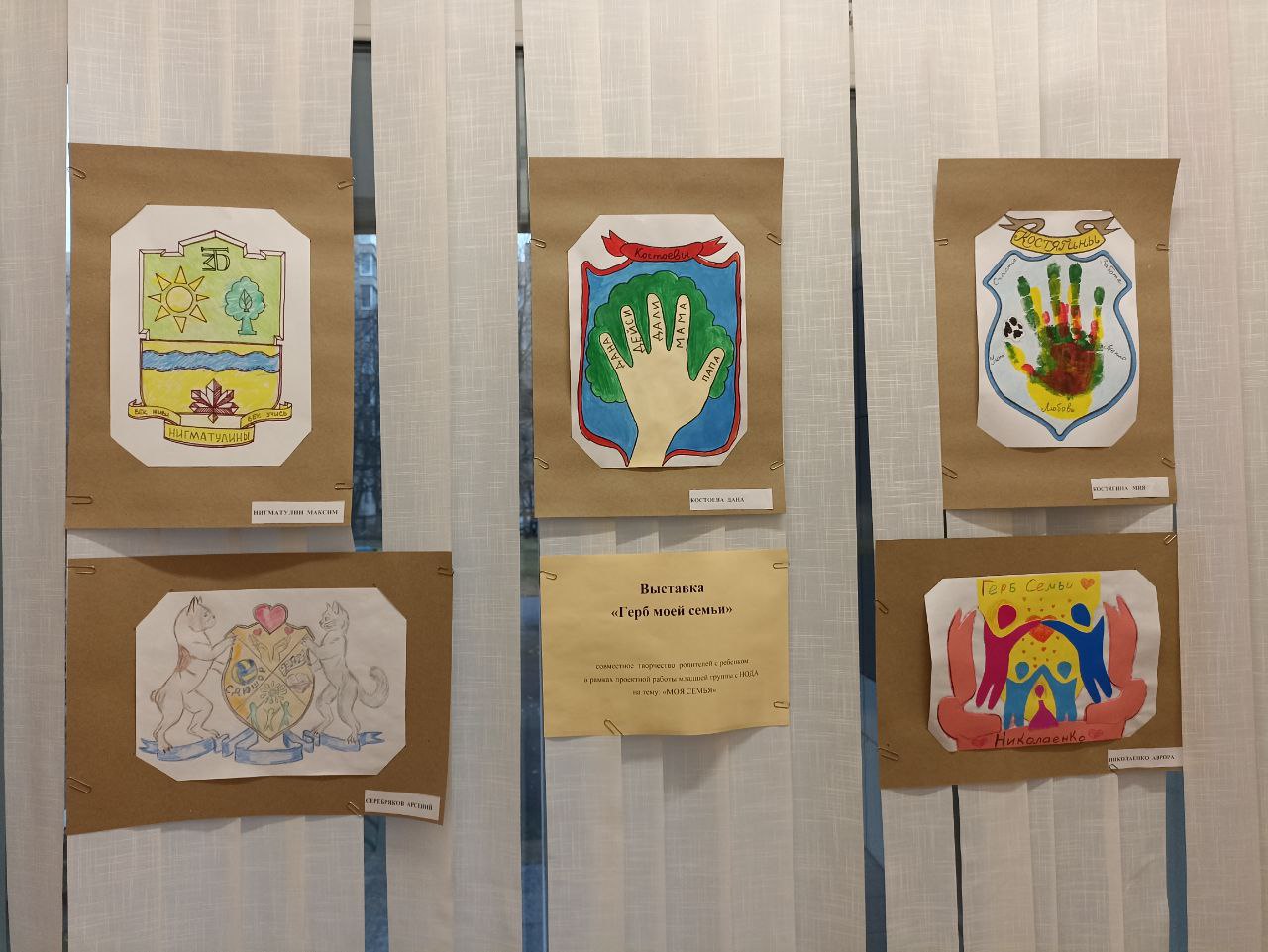 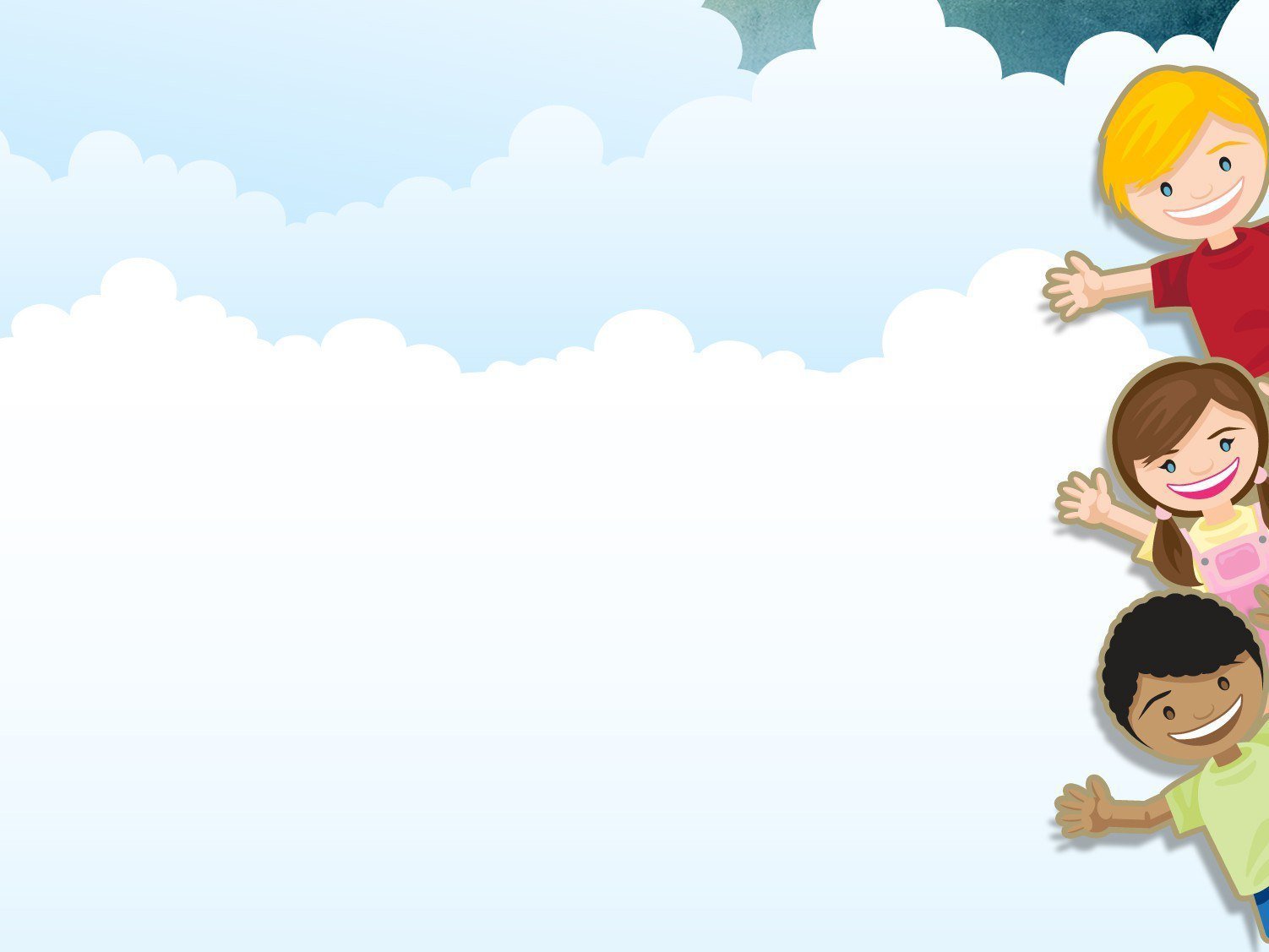 Работа с родителямиПриобщение родителей к детско-родительскому проекту. Анкетирование родителей по теме проекта. Помощь родителей в подборке материала по теме проекта.Предоставление фотоматериалов из семейных архивов.
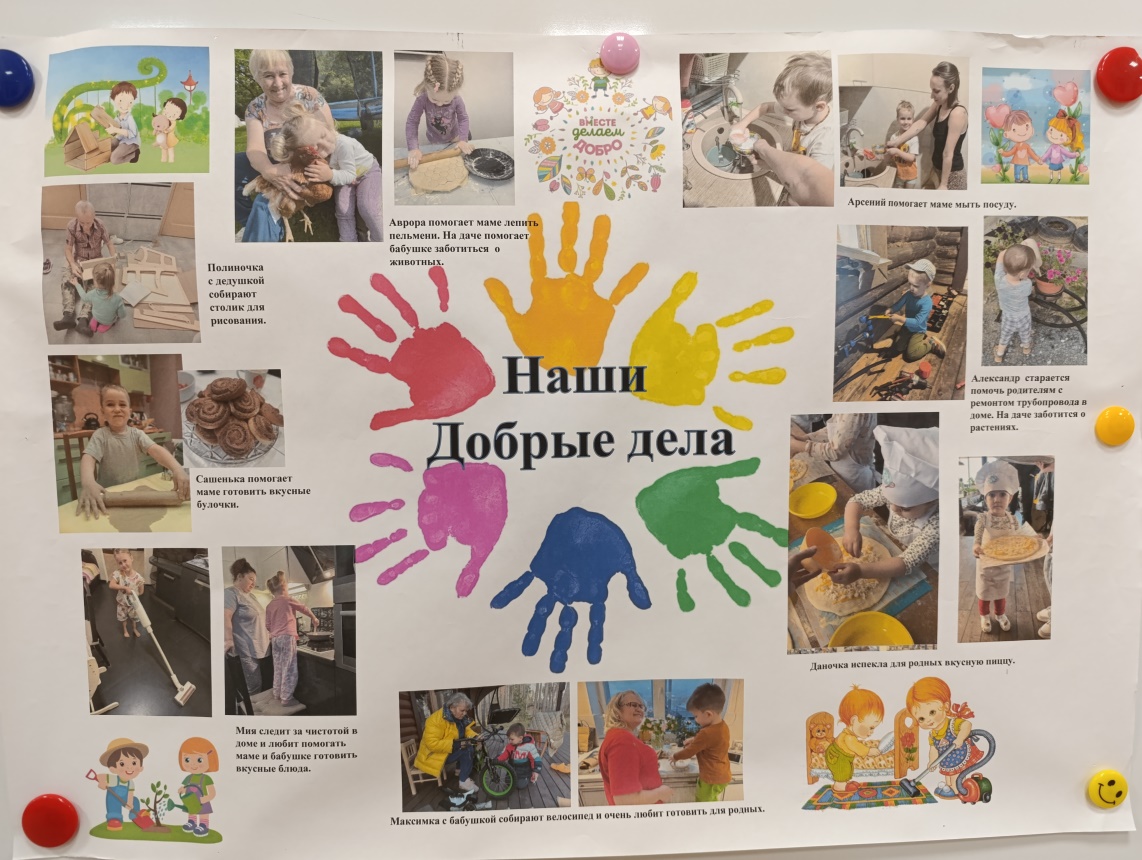 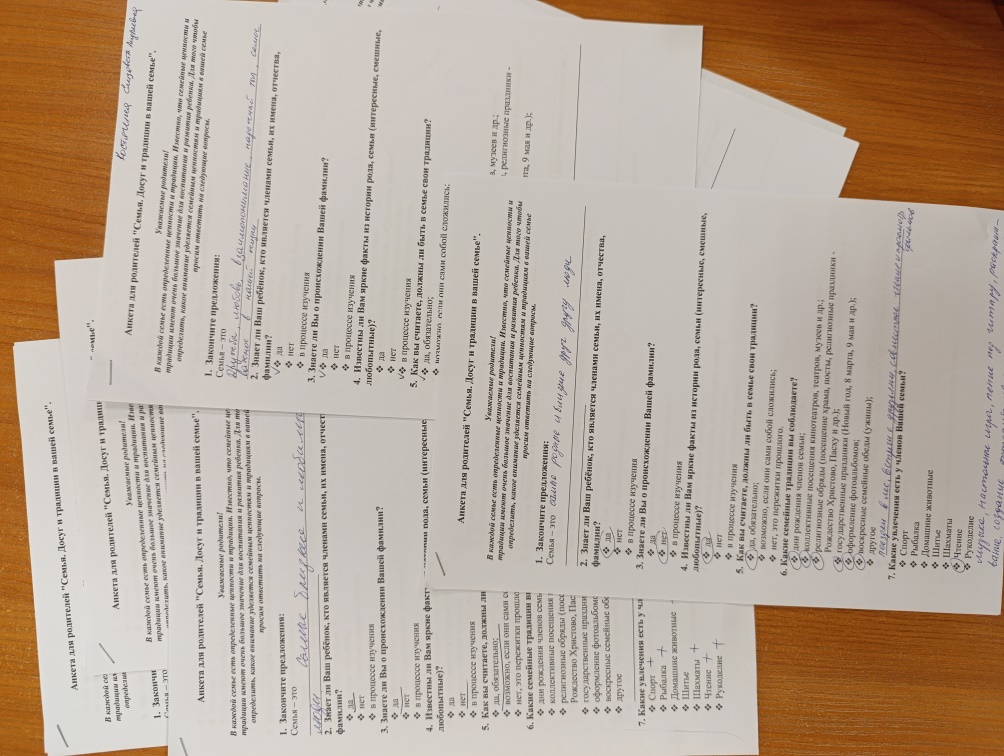 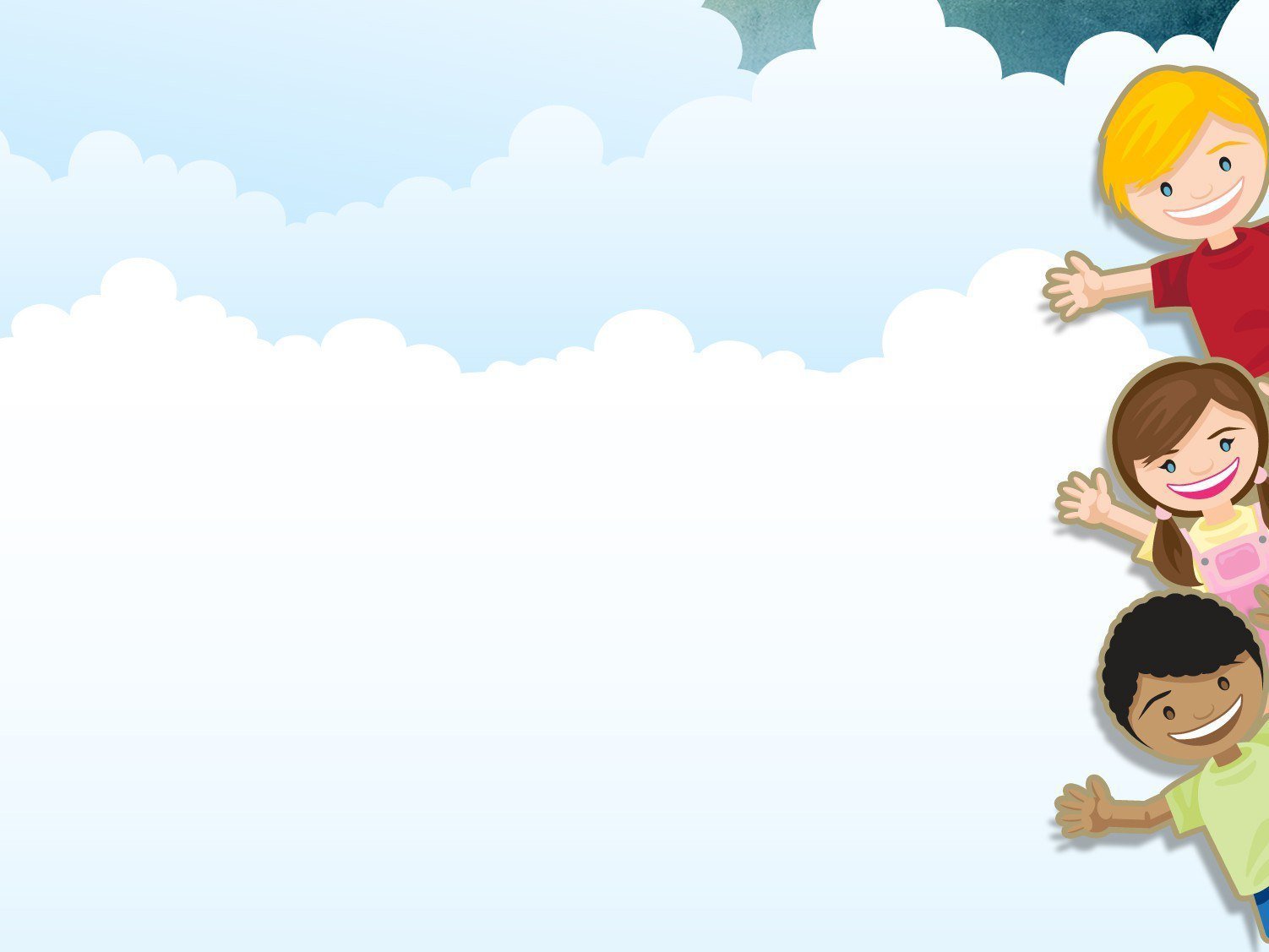 Работа с родителямиКонсультации для родителей.
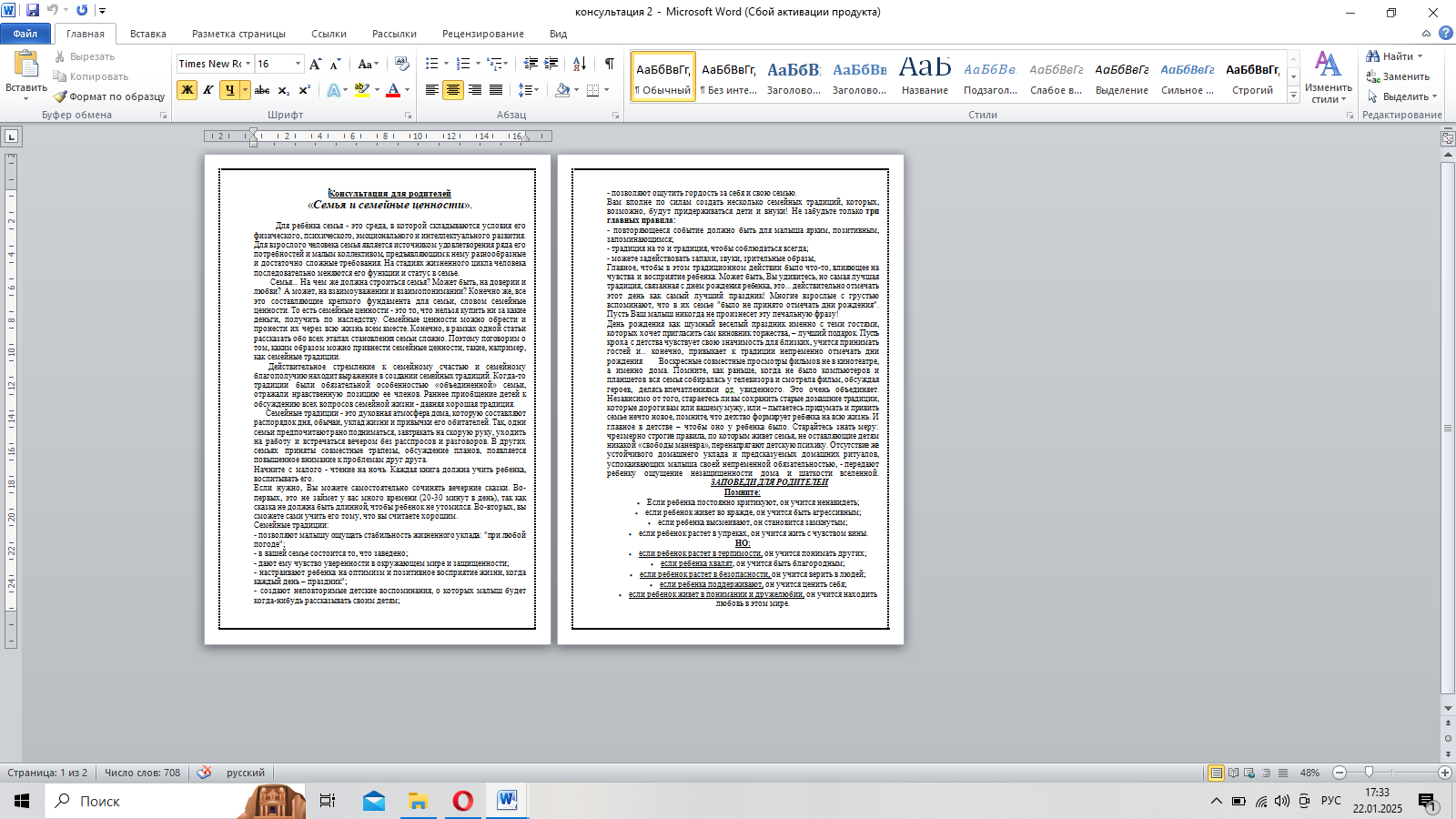 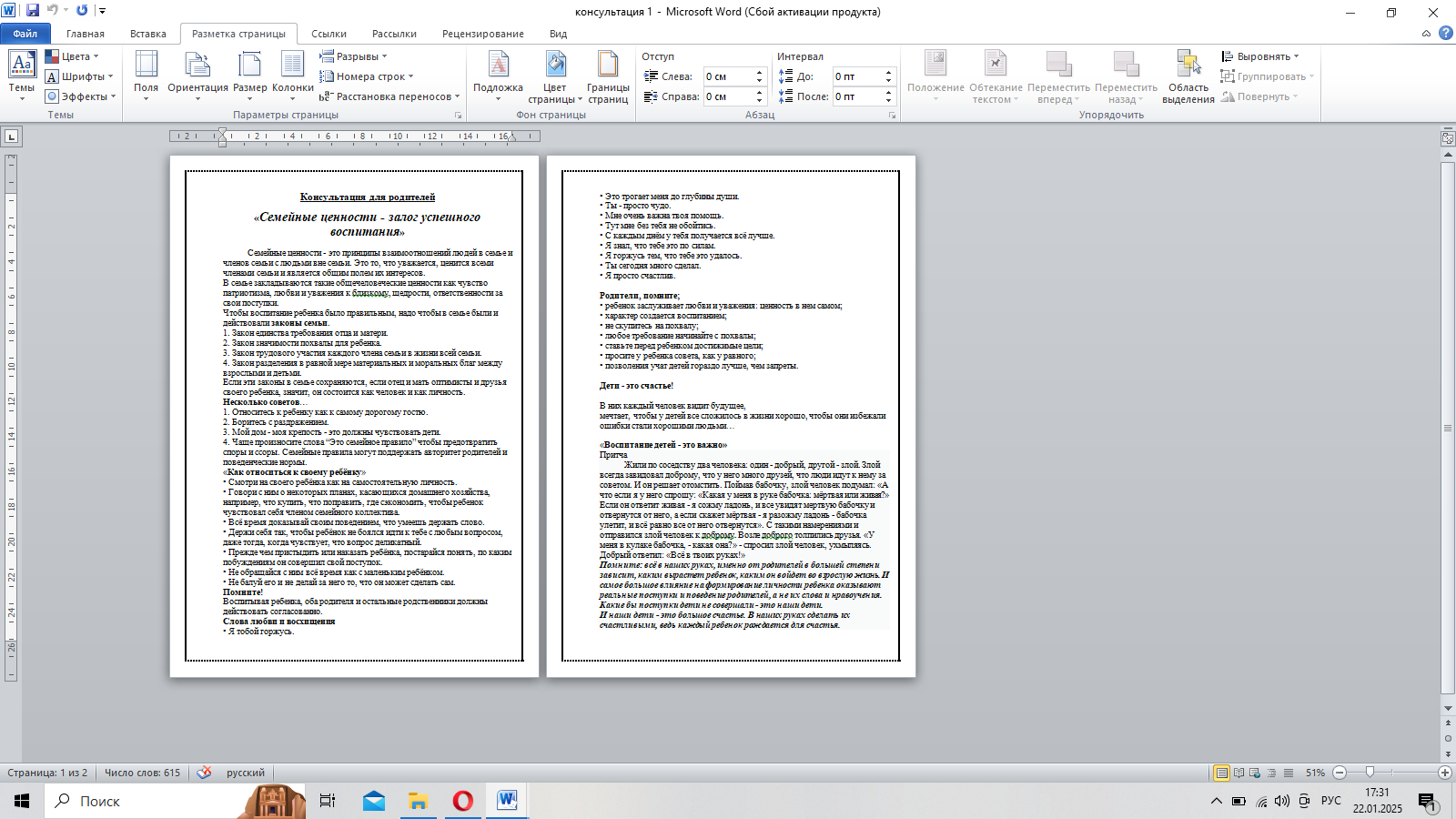 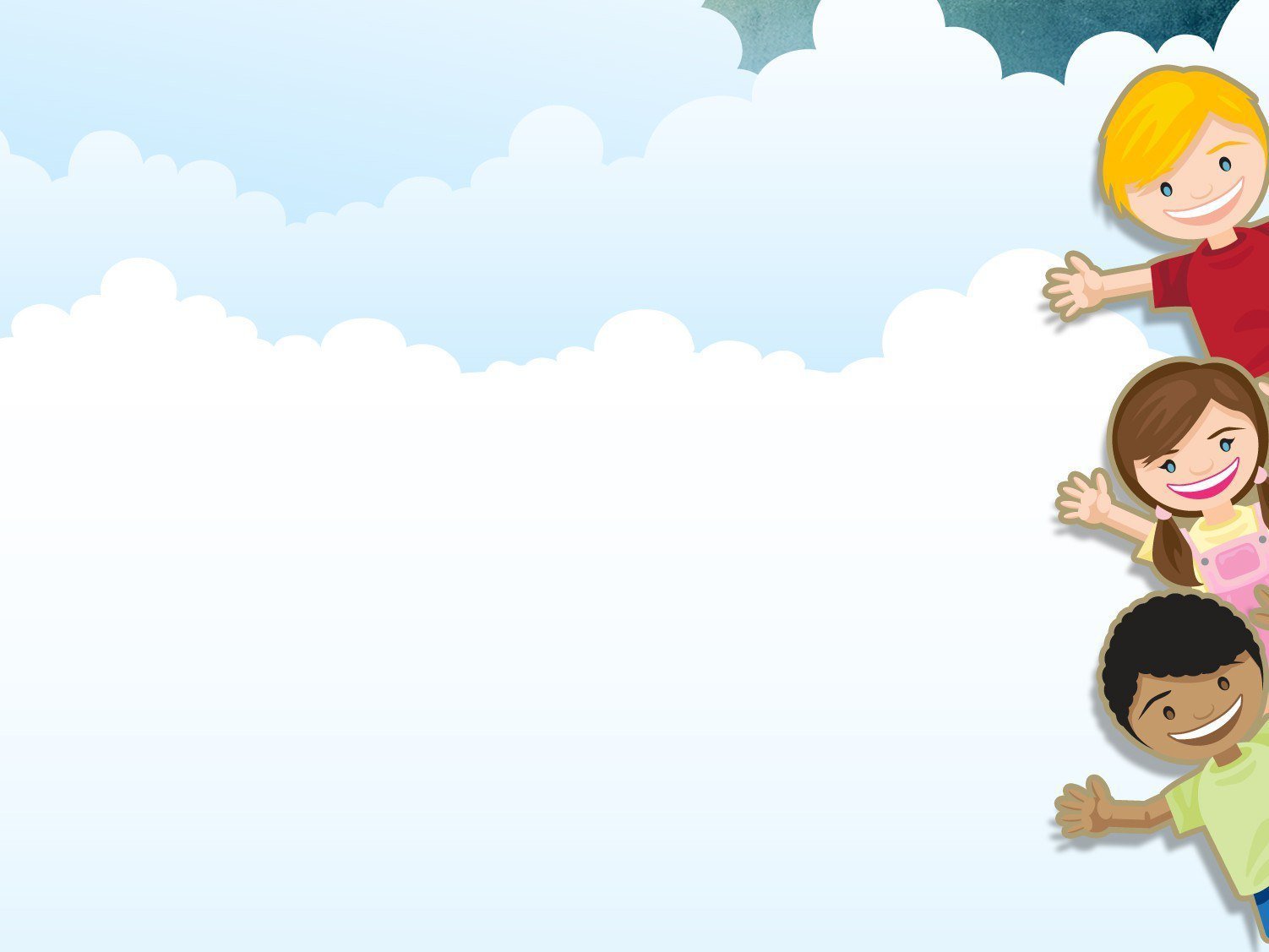 СПАСИБО ЗА ВНИМАНИЕ